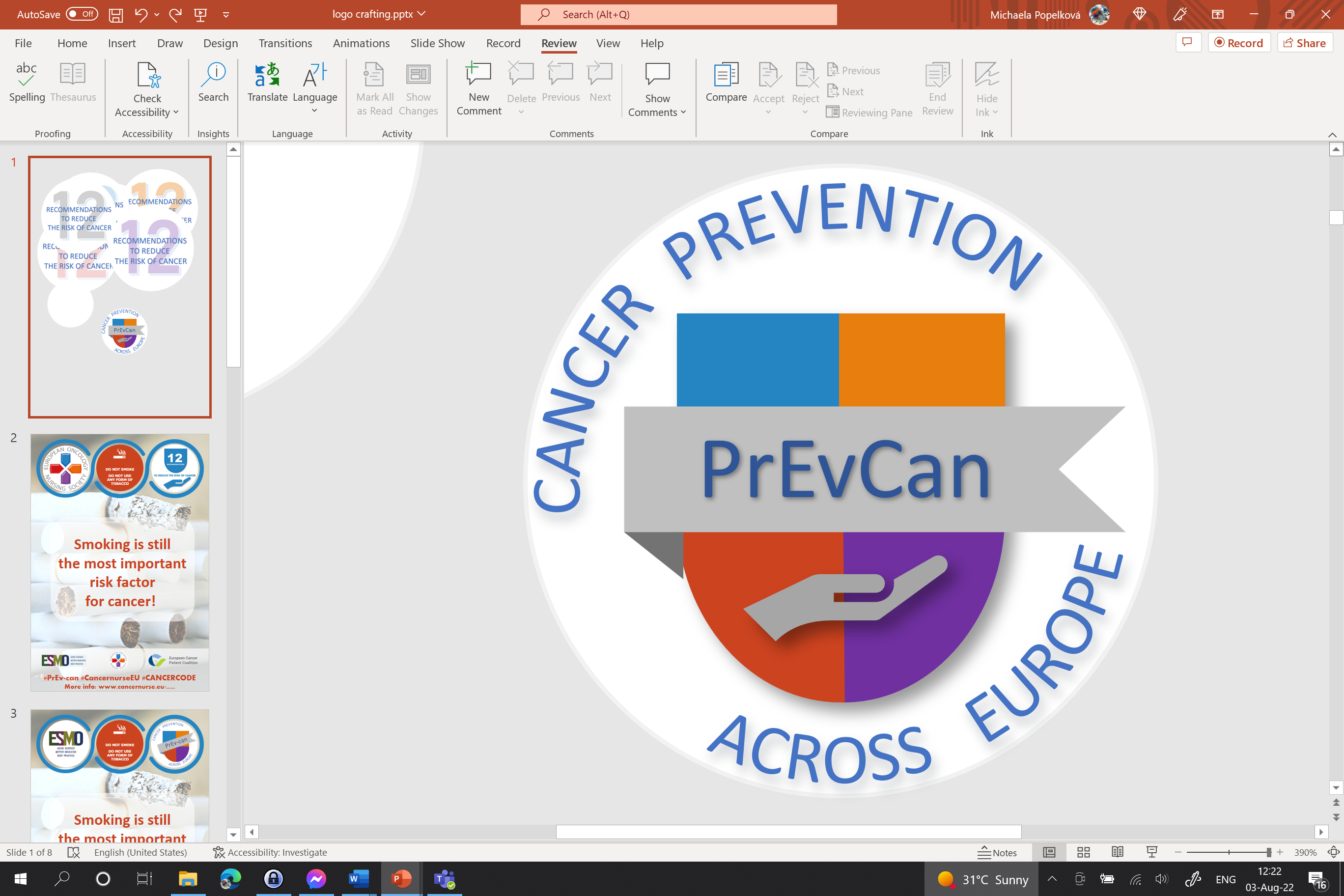 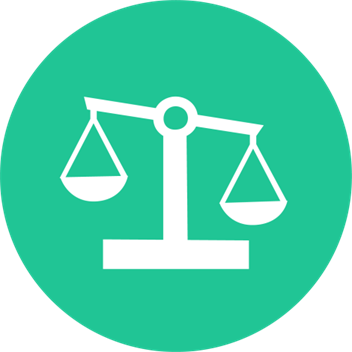 ODRŽAVAJTE ZDRAVUTJELESNUTEŽINU
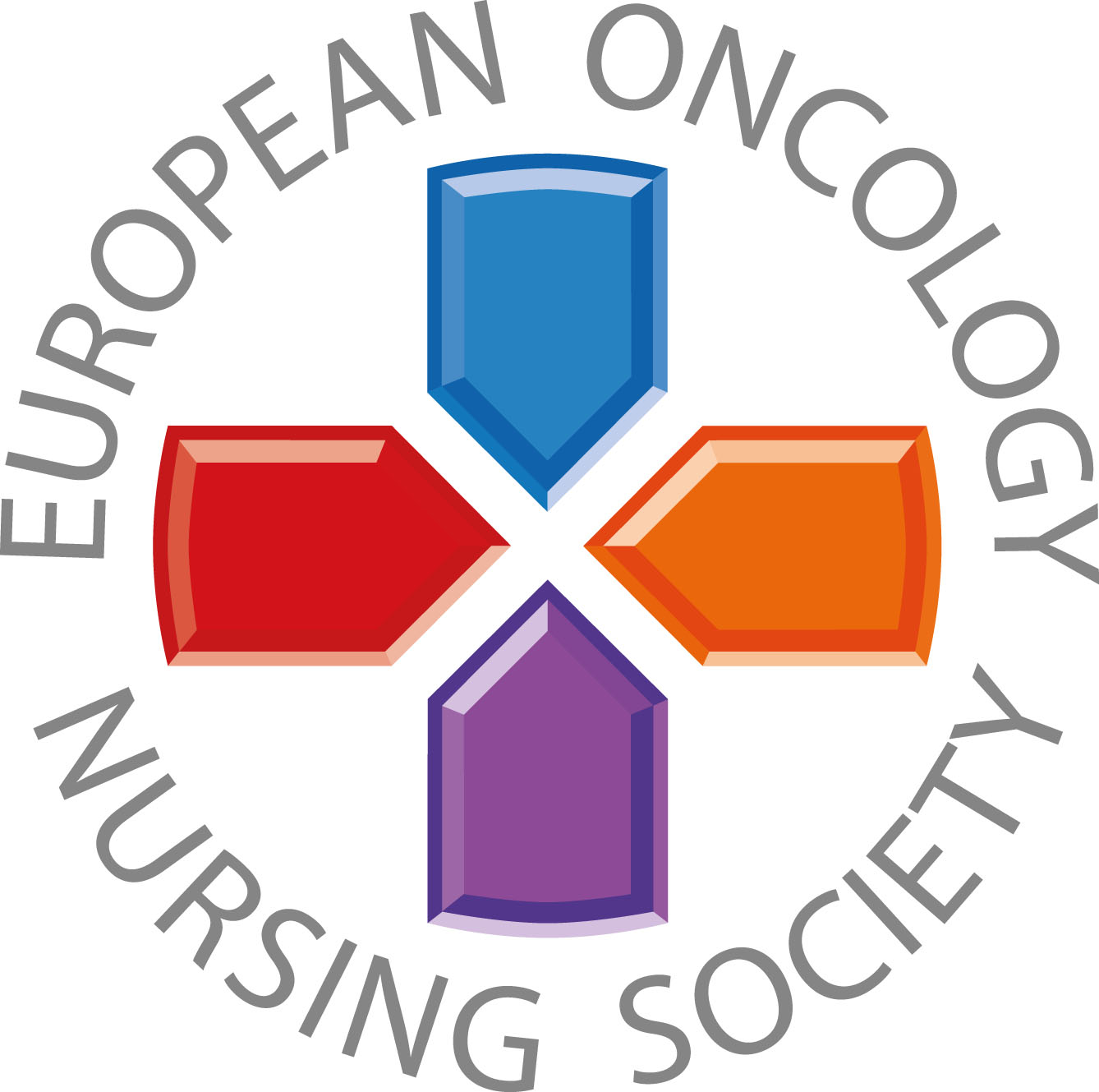 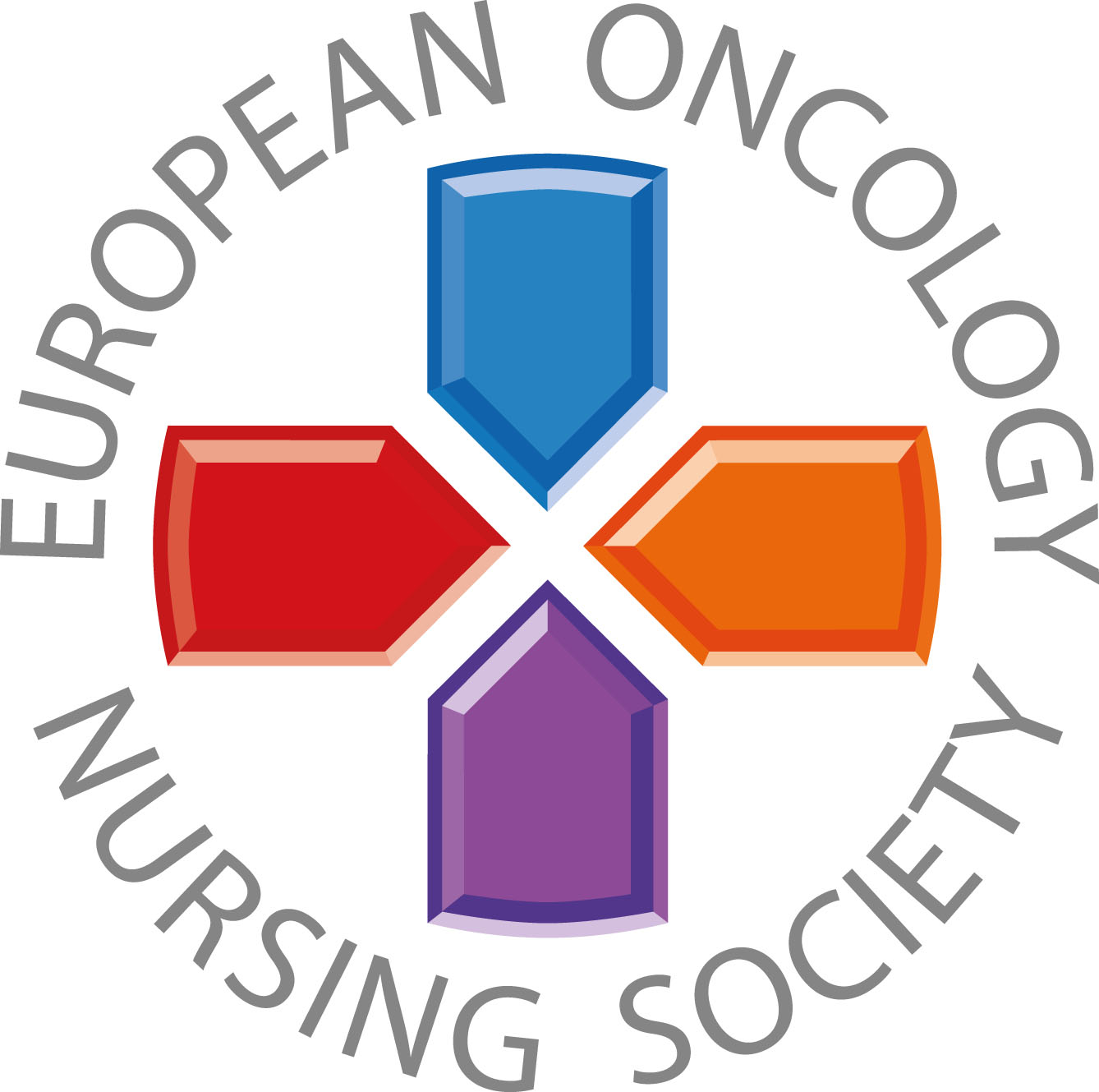 Poruke za opću populaciju
#PrEvCan #CANCERCODE
PrEvCan© kampanja inicirana je od strane EONS-a te djeluje u suradnji sa ključnim partnerom, ESMO-m.Više informacija možete pronaći na: www.cancernurse.eu/prevcan
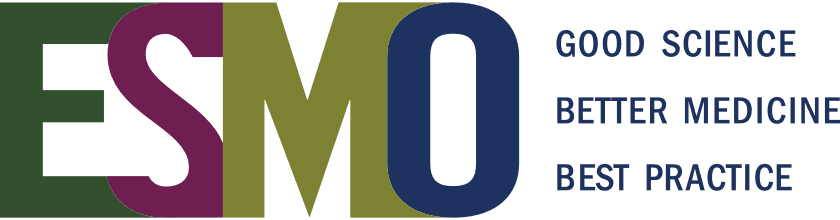 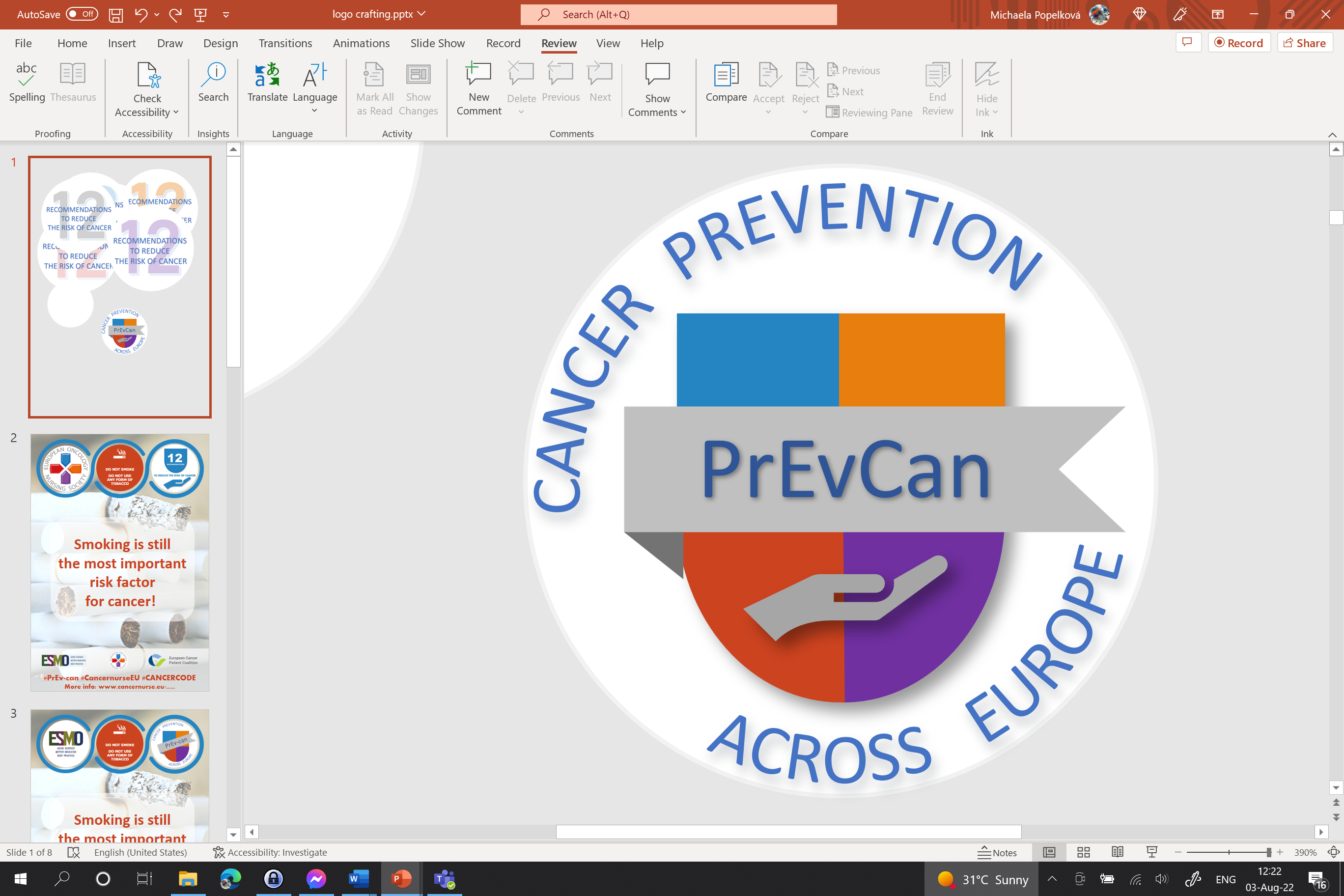 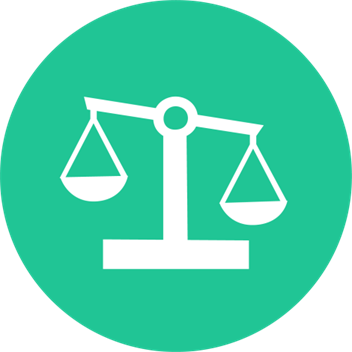 Ovdje umetnite logo vaše organizacije
ODRŽAVAJTE ZDRAVUTJELESNUTEŽINU
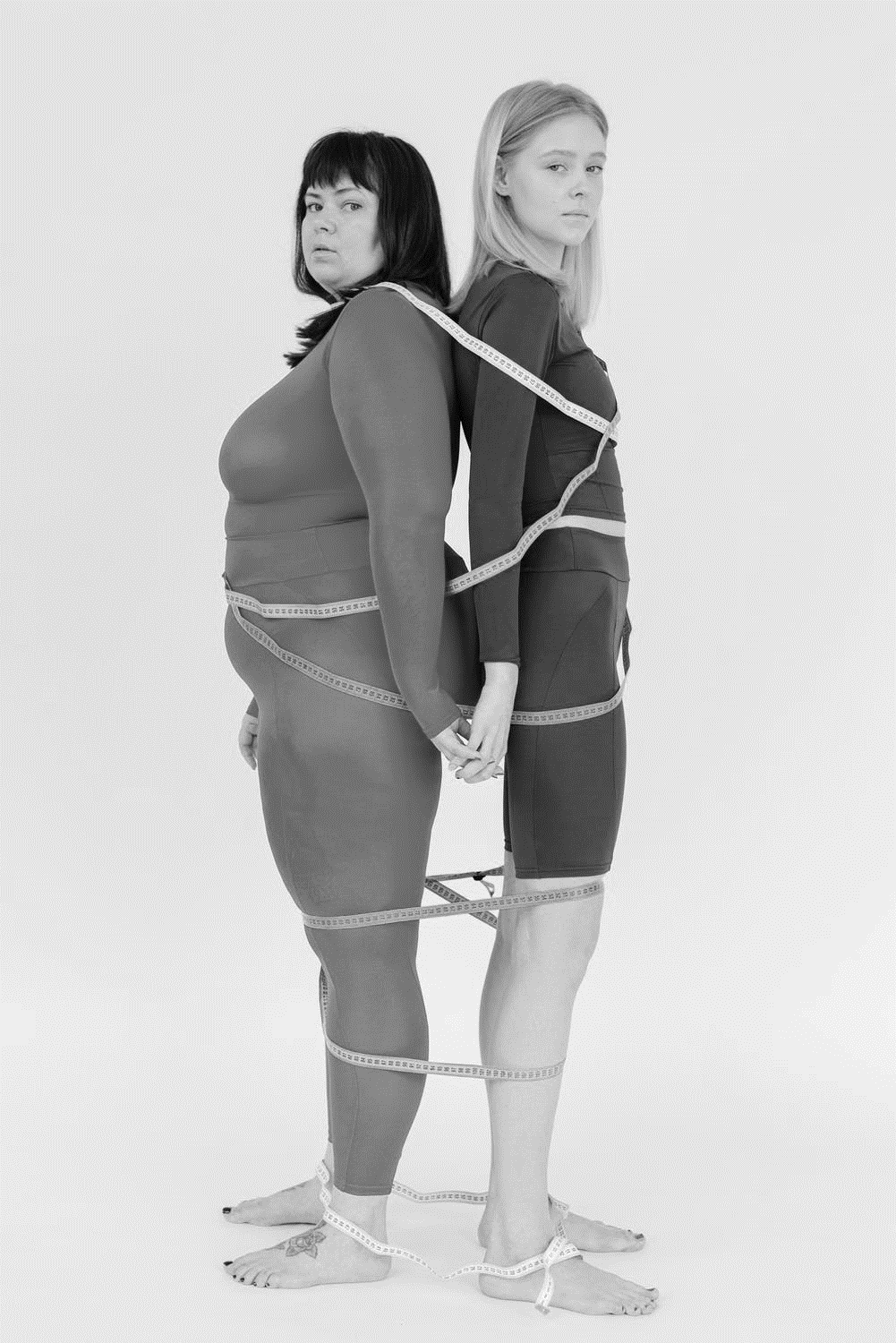 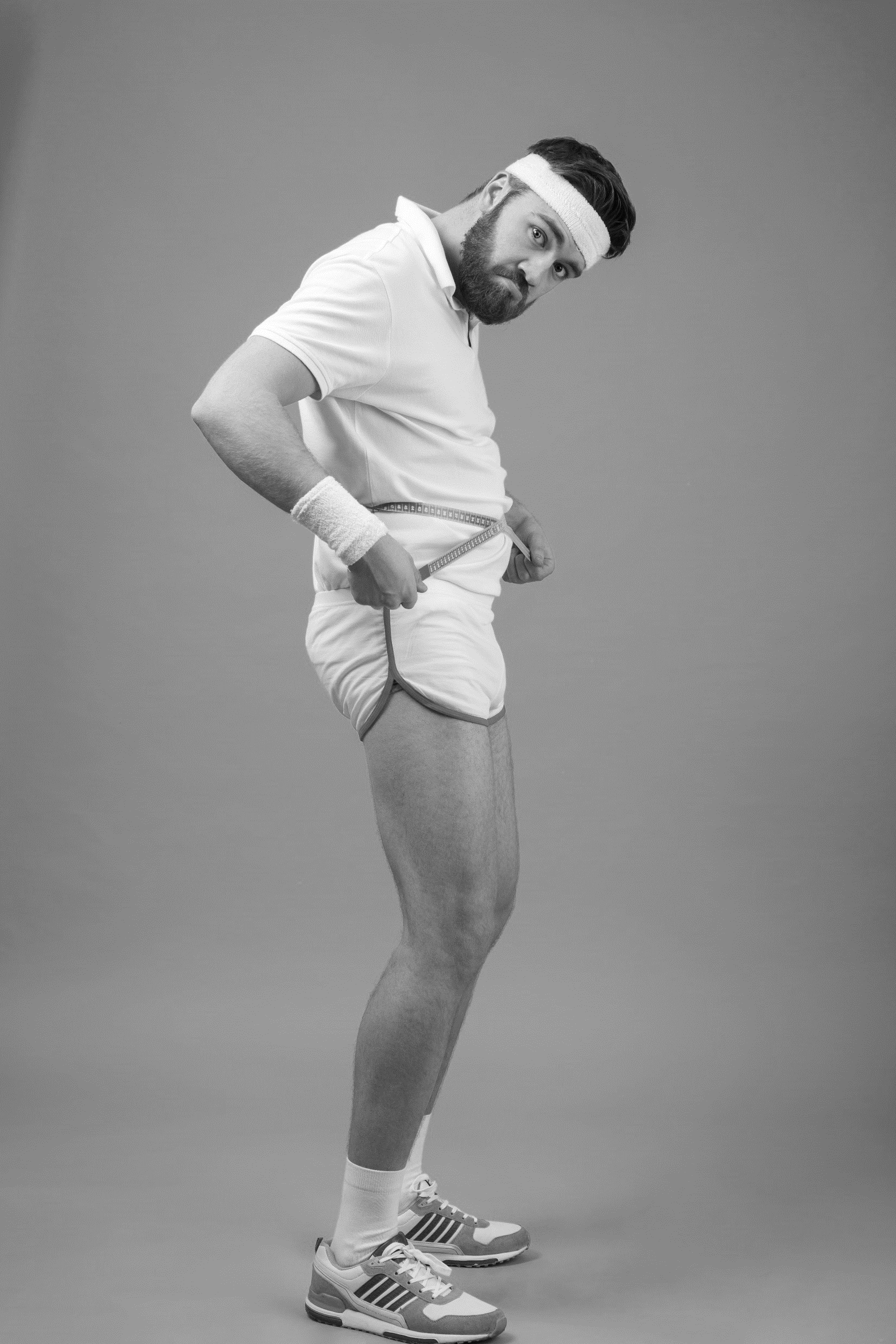 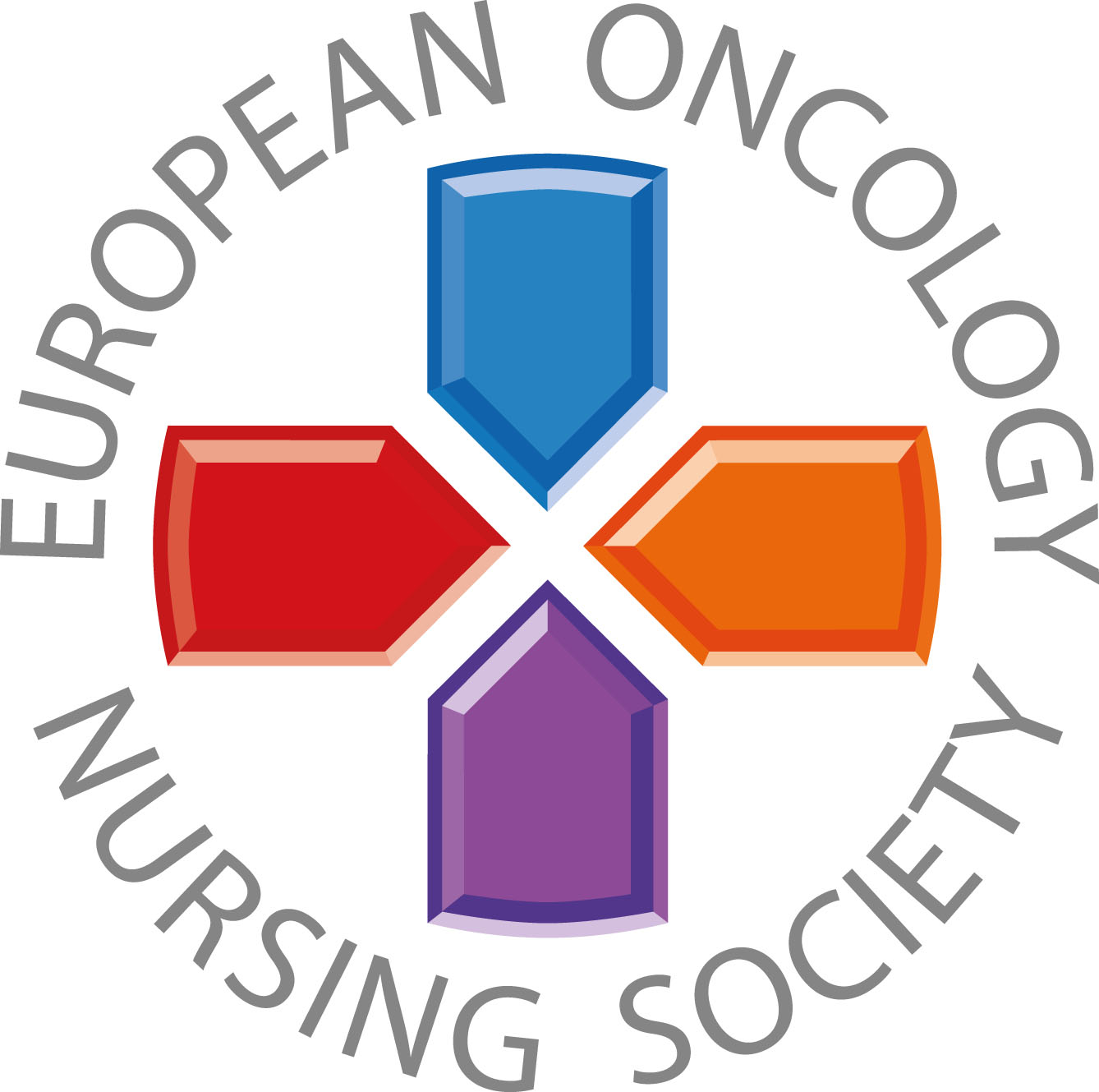 Ostanite u ovim okvirima optimalnim za zdravlje
 obim struka: za muškarce ≤ 102 cm i žene ≤ 88 cm
#PrEvCan #CANCERCODE
PrEvCan© kampanja inicirana je od strane EONS-a te djeluje u suradnji sa ključnim partnerom, ESMO-m.Više informacija možete pronaći na: www.cancernurse.eu/prevcan
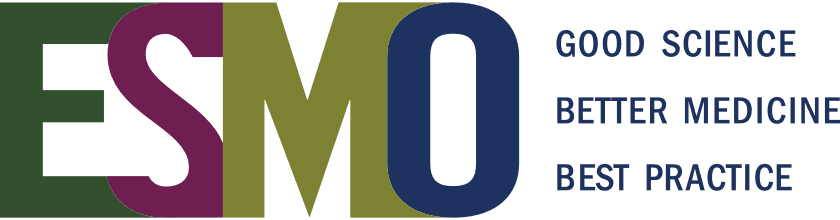 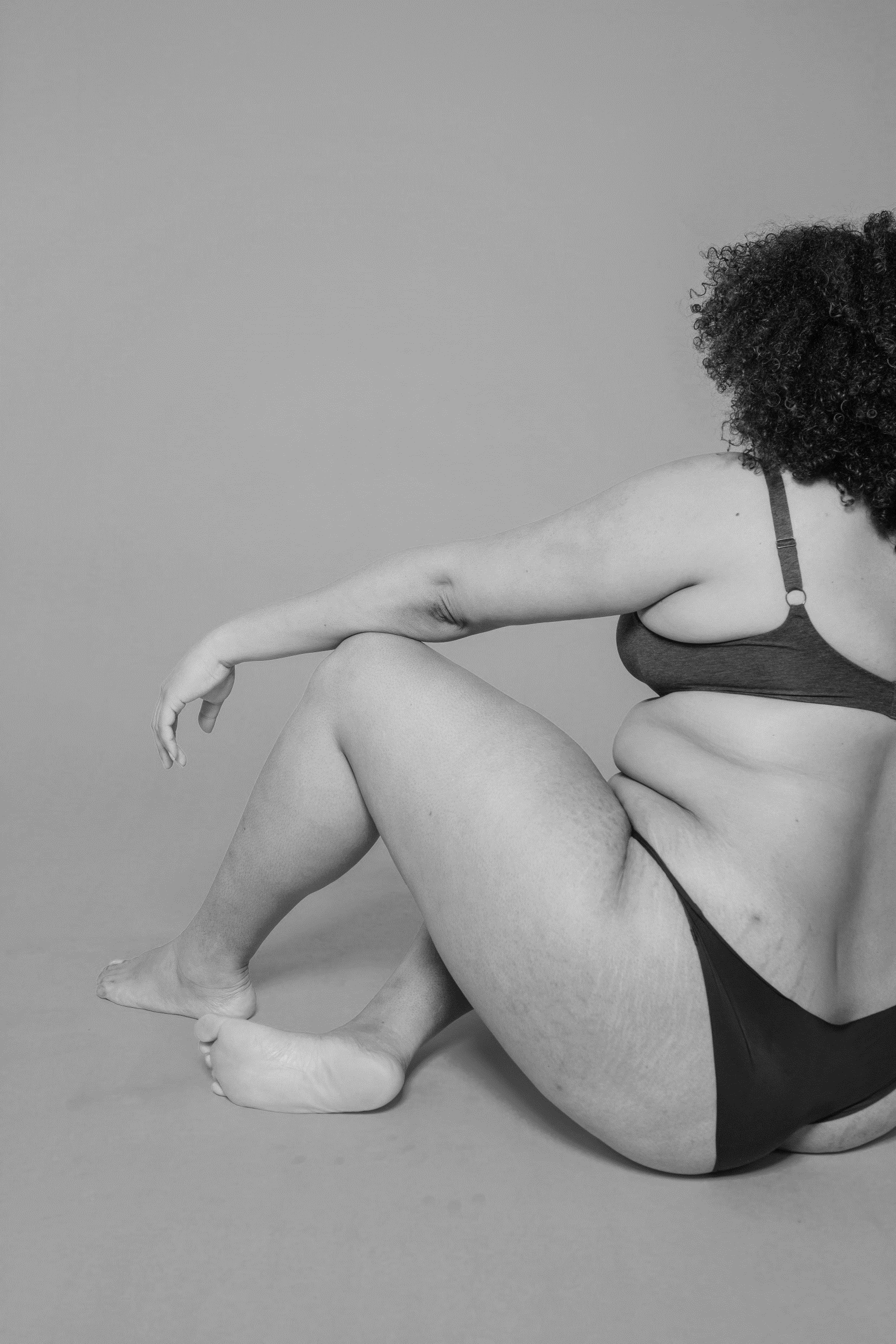 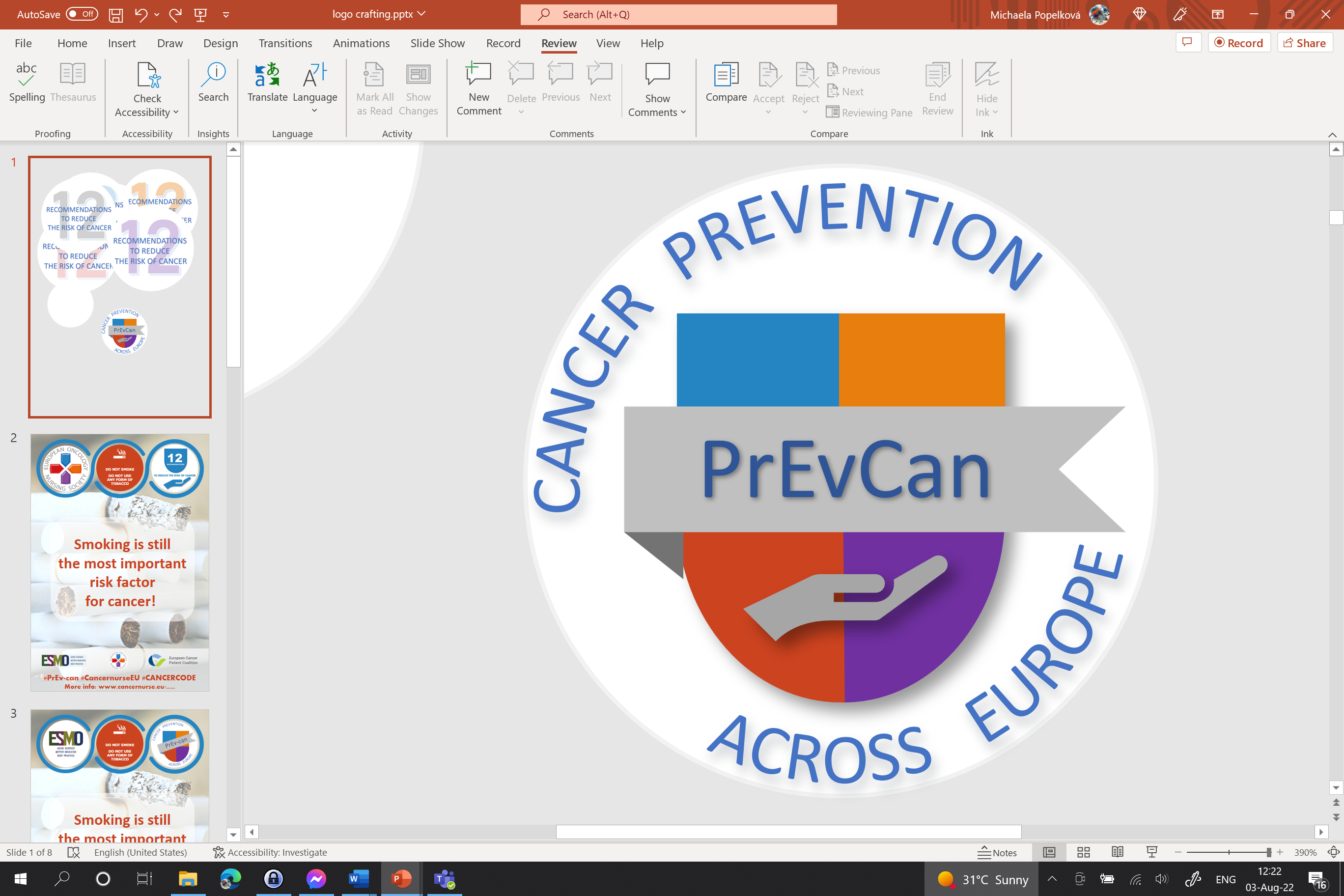 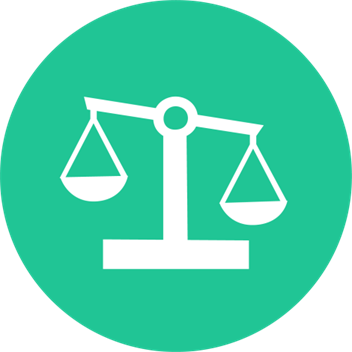 Ovdje umetnite logo vaše organizacije
ODRŽAVAJTE ZDRAVUTJELESNUTEŽINU
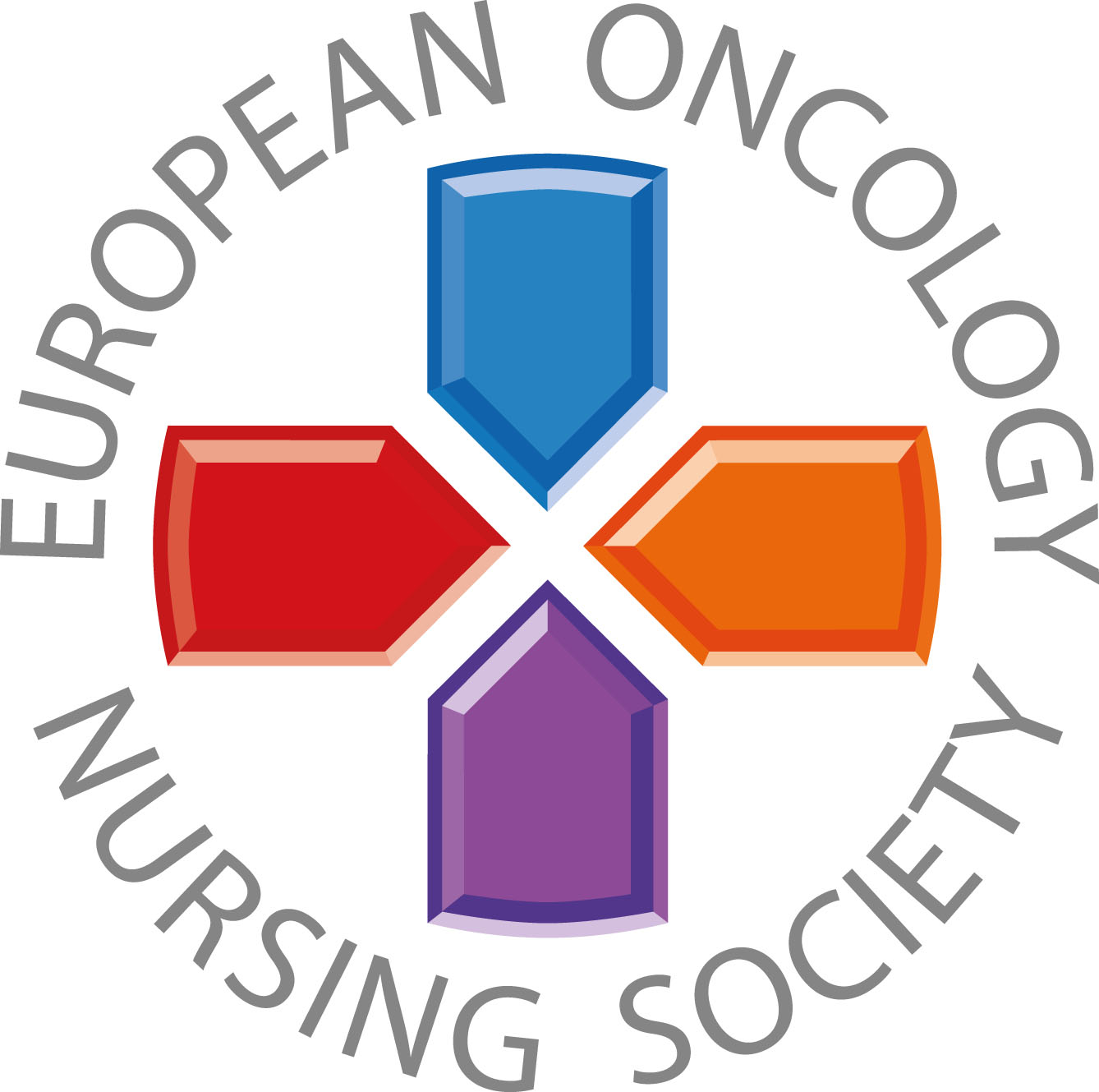 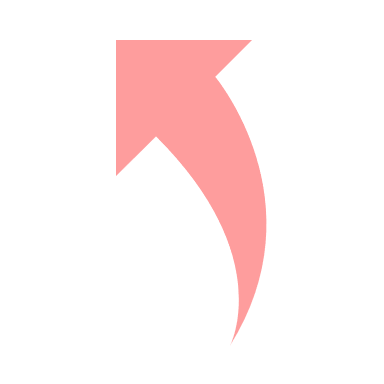 Pretilost i gojaznost povezani su sa povećanim rizikom obolijevanja od karcinoma, bolesti kardiovaskularnog sustava i dijabetesa
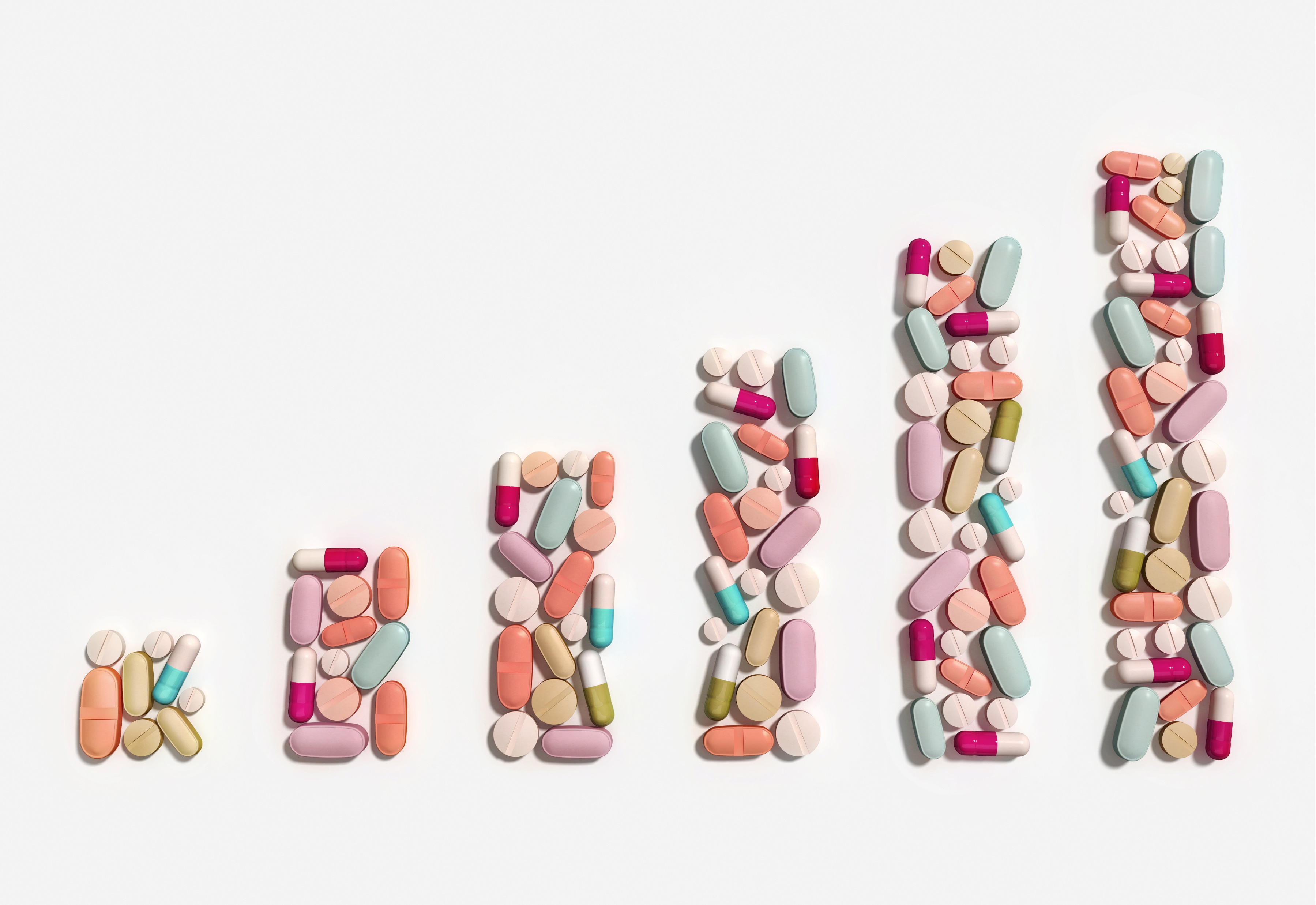 #PrEvCan #CANCERCODE
PrEvCan© kampanja inicirana je od strane EONS-a te djeluje u suradnji sa ključnim partnerom, ESMO-m.Više informacija možete pronaći na: www.cancernurse.eu/prevcan
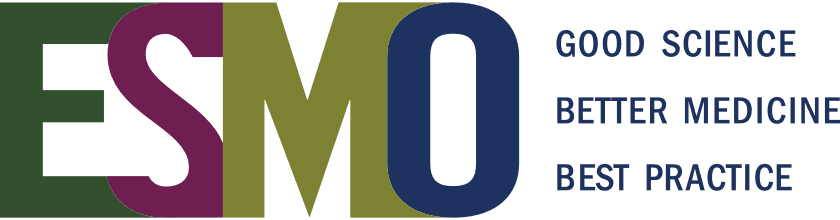 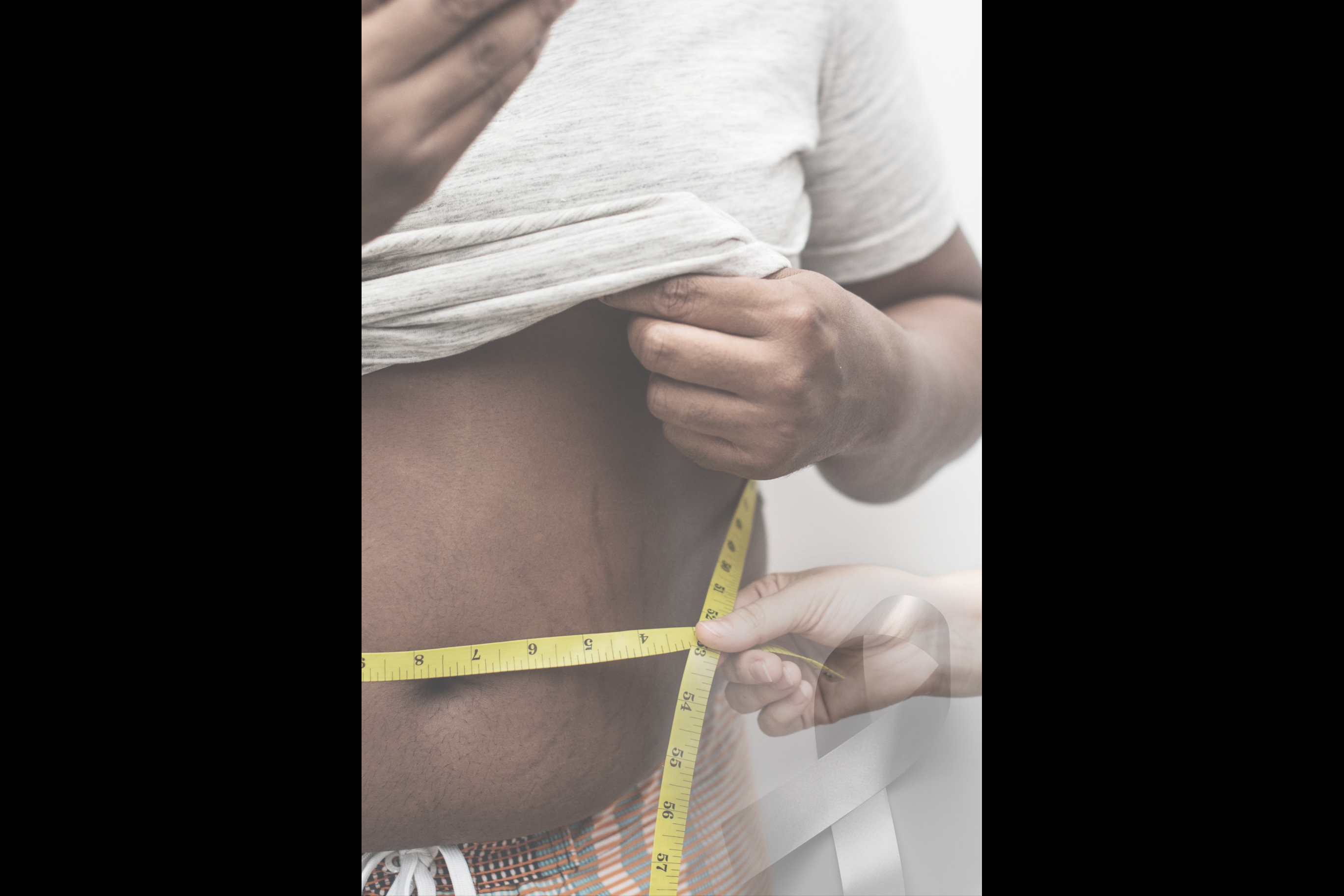 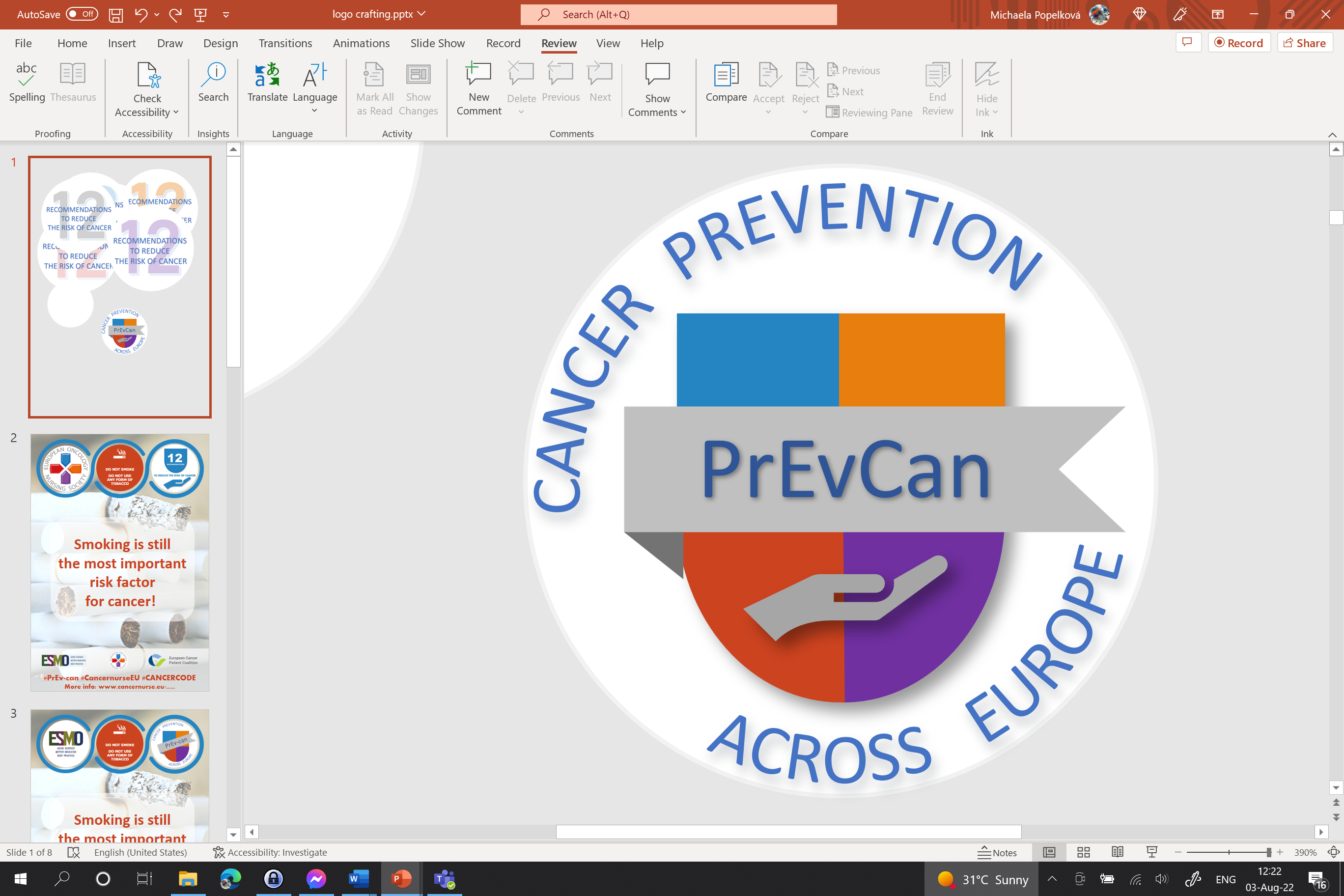 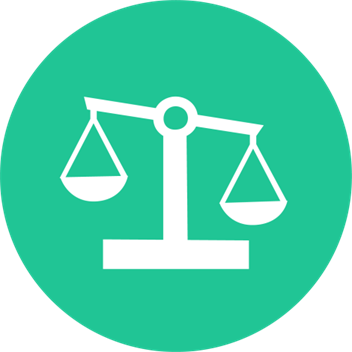 Ovdje umetnite logo vaše organizacije
ODRŽAVAJTE ZDRAVUTJELESNUTEŽINU
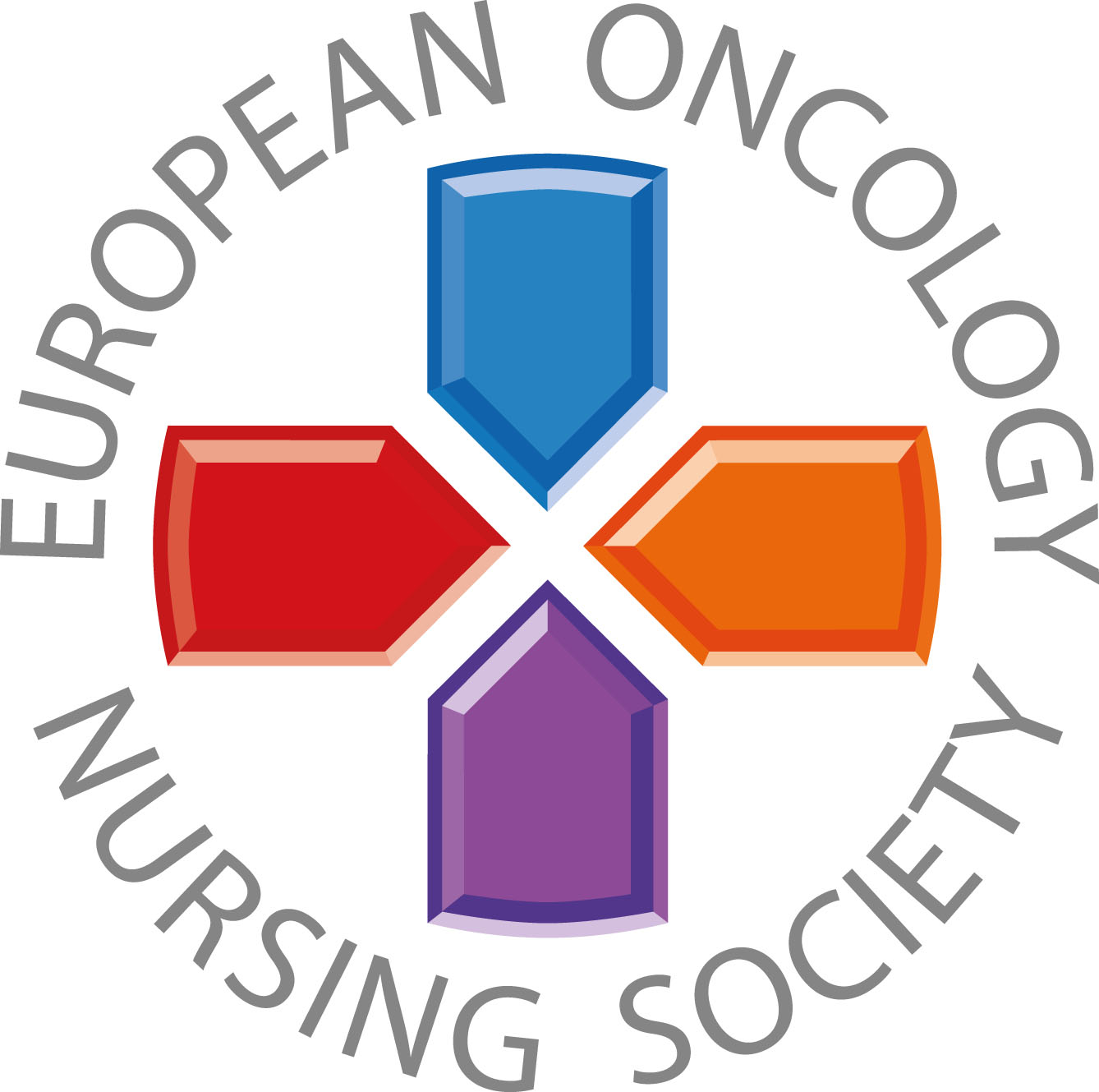 Smanjite masne naslage na području trbuha i time smanjite rizik  od nastanka karcinoma
#PrEvCan #CANCERCODE
PrEvCan© kampanja inicirana je od strane EONS-a te djeluje u suradnji sa ključnim partnerom, ESMO-m.Više informacija možete pronaći na: www.cancernurse.eu/prevcan
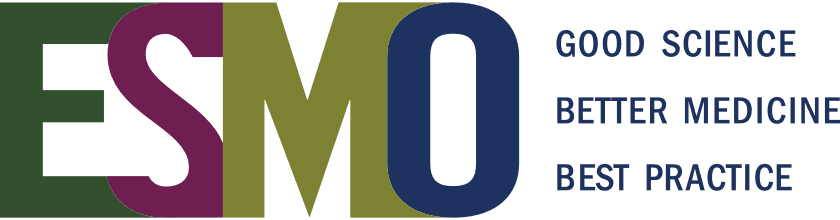 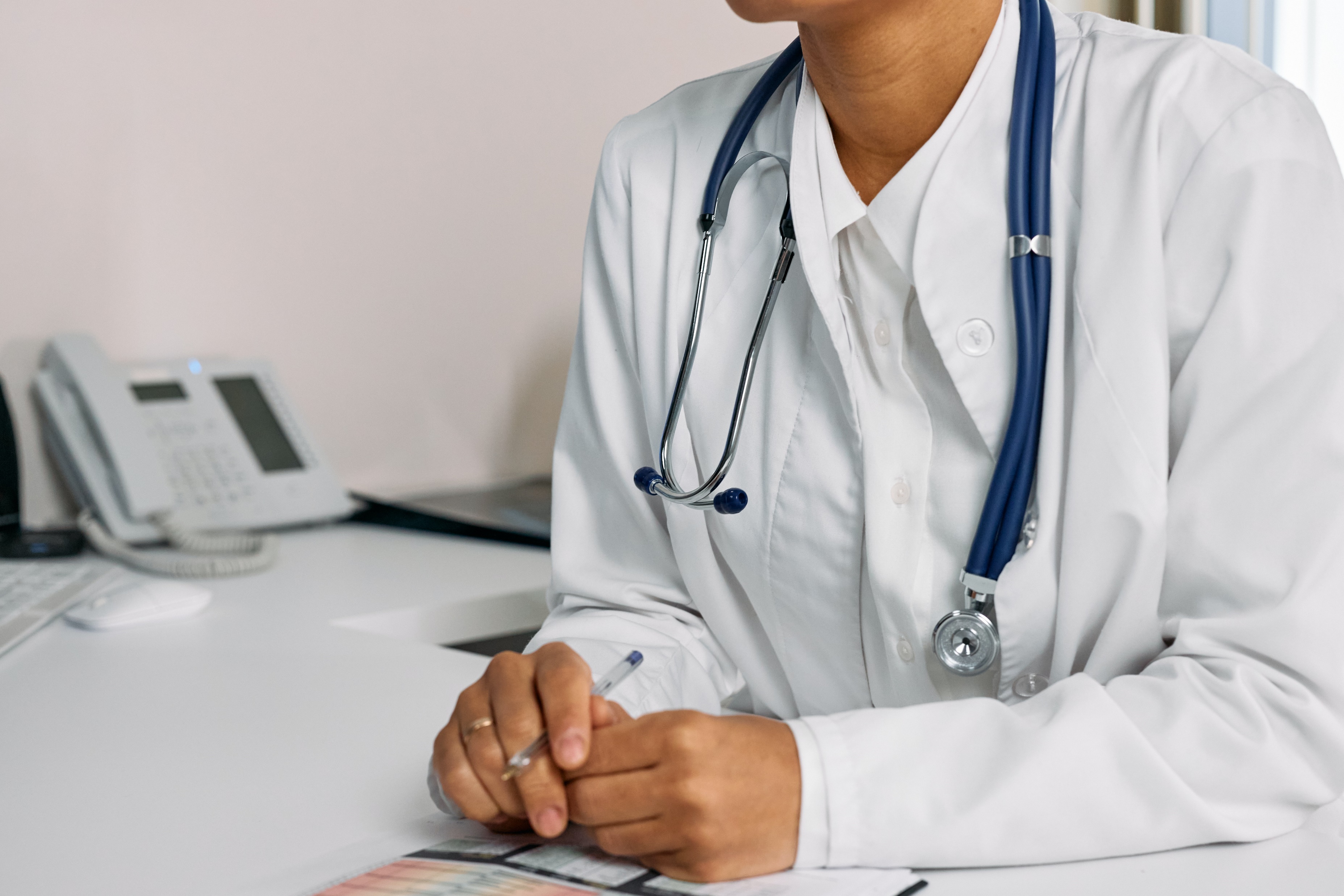 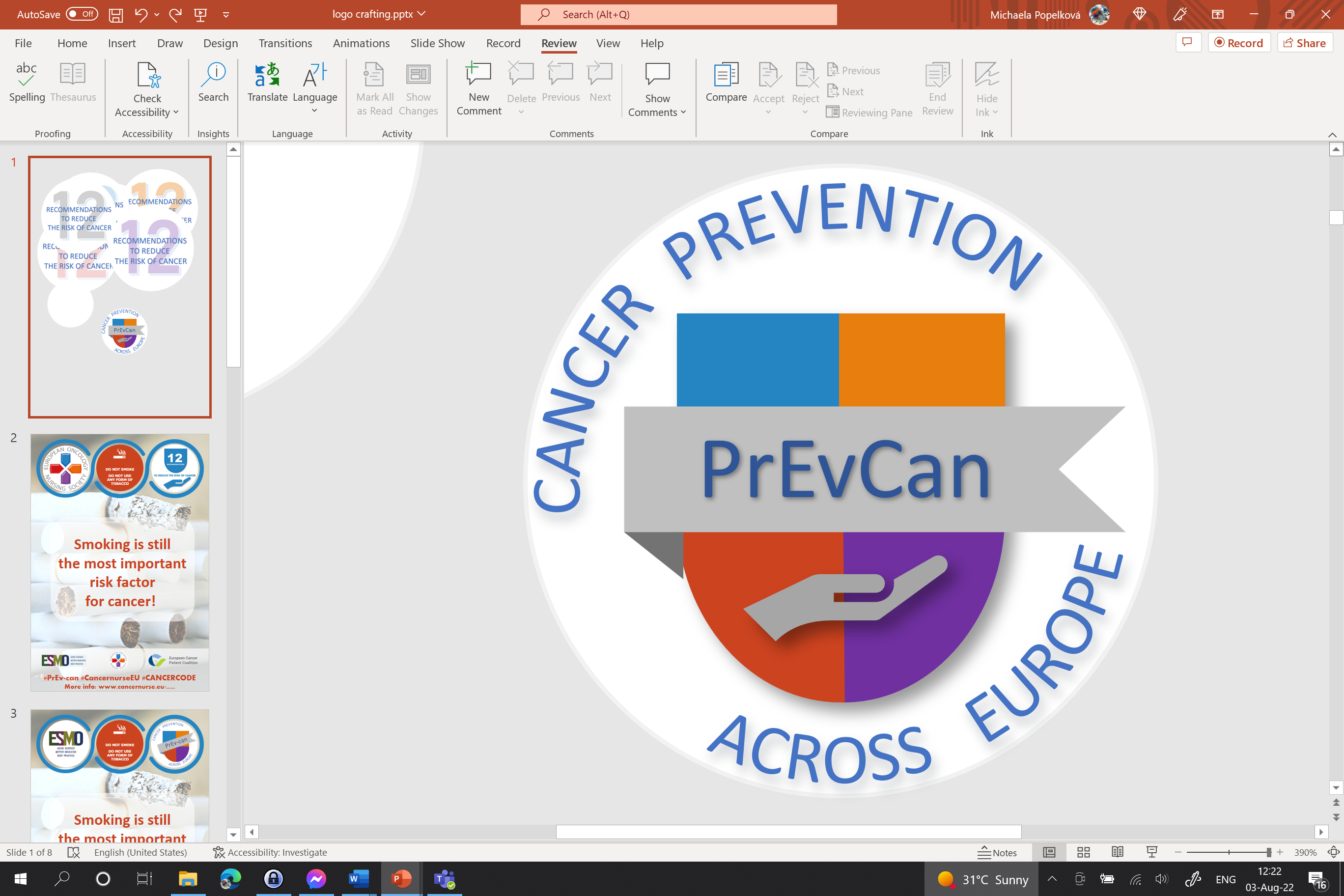 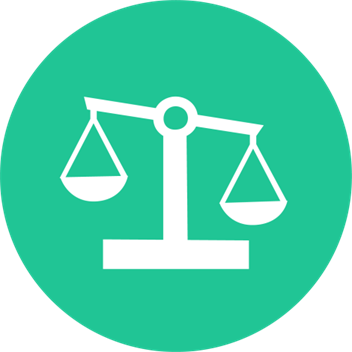 Ovdje umetnite logo vaše organizacije
ODRŽAVAJTE ZDRAVUTJELESNUTEŽINU
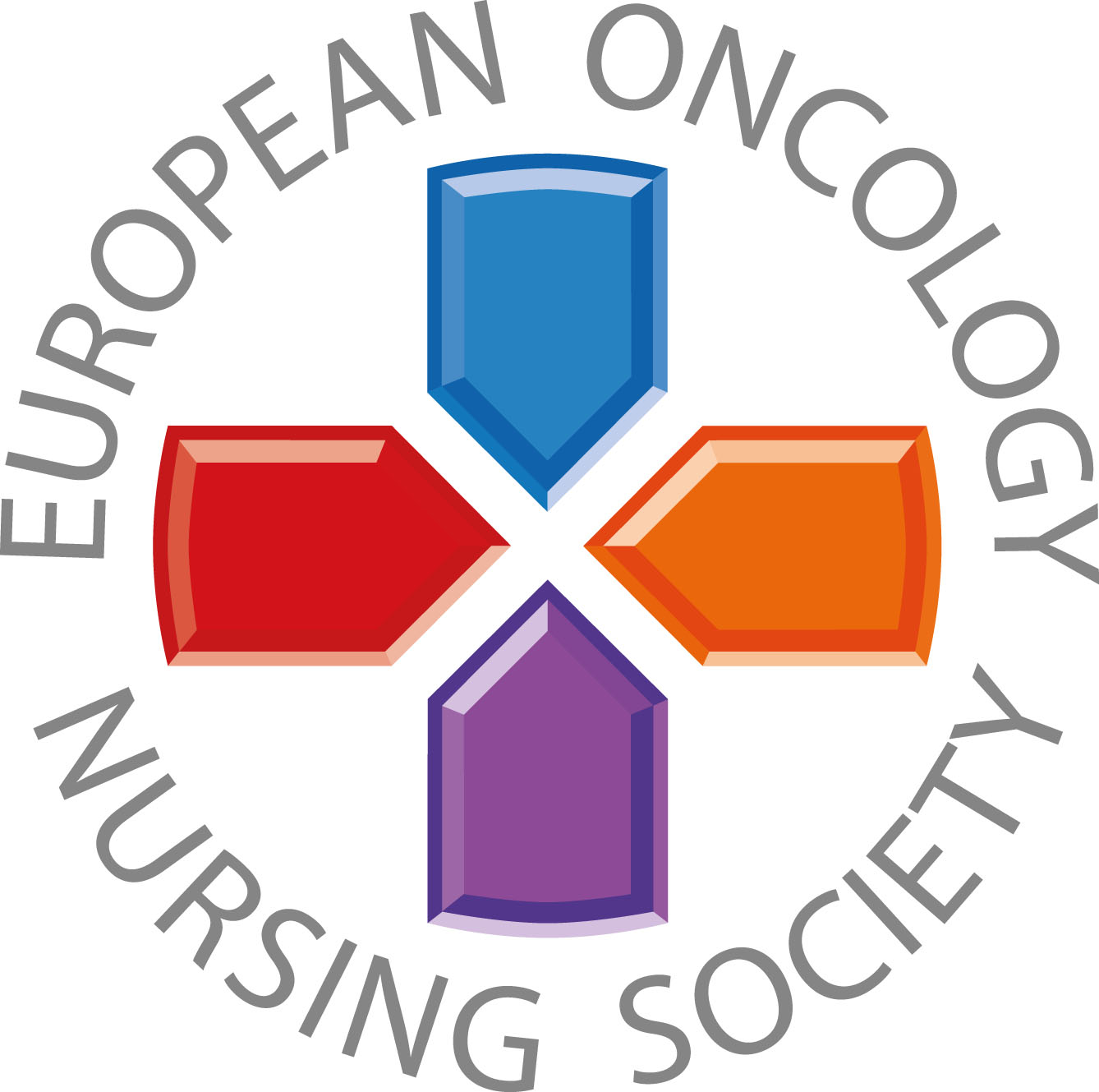 Ukoliko trebate podršku, zatražite je od medicinskih sestara ili drugih zdravstvenih djelatnika.
#PrEvCan #CANCERCODE
PrEvCan© kampanja inicirana je od strane EONS-a te djeluje u suradnji sa ključnim partnerom, ESMO-m.Više informacija možete pronaći na: www.cancernurse.eu/prevcan
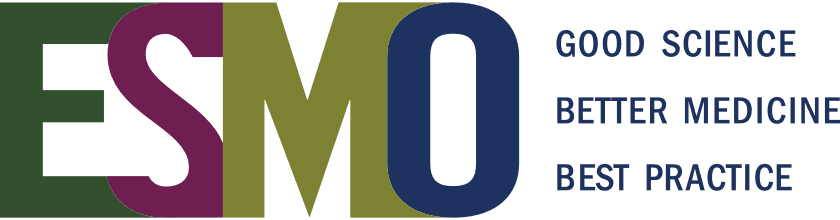 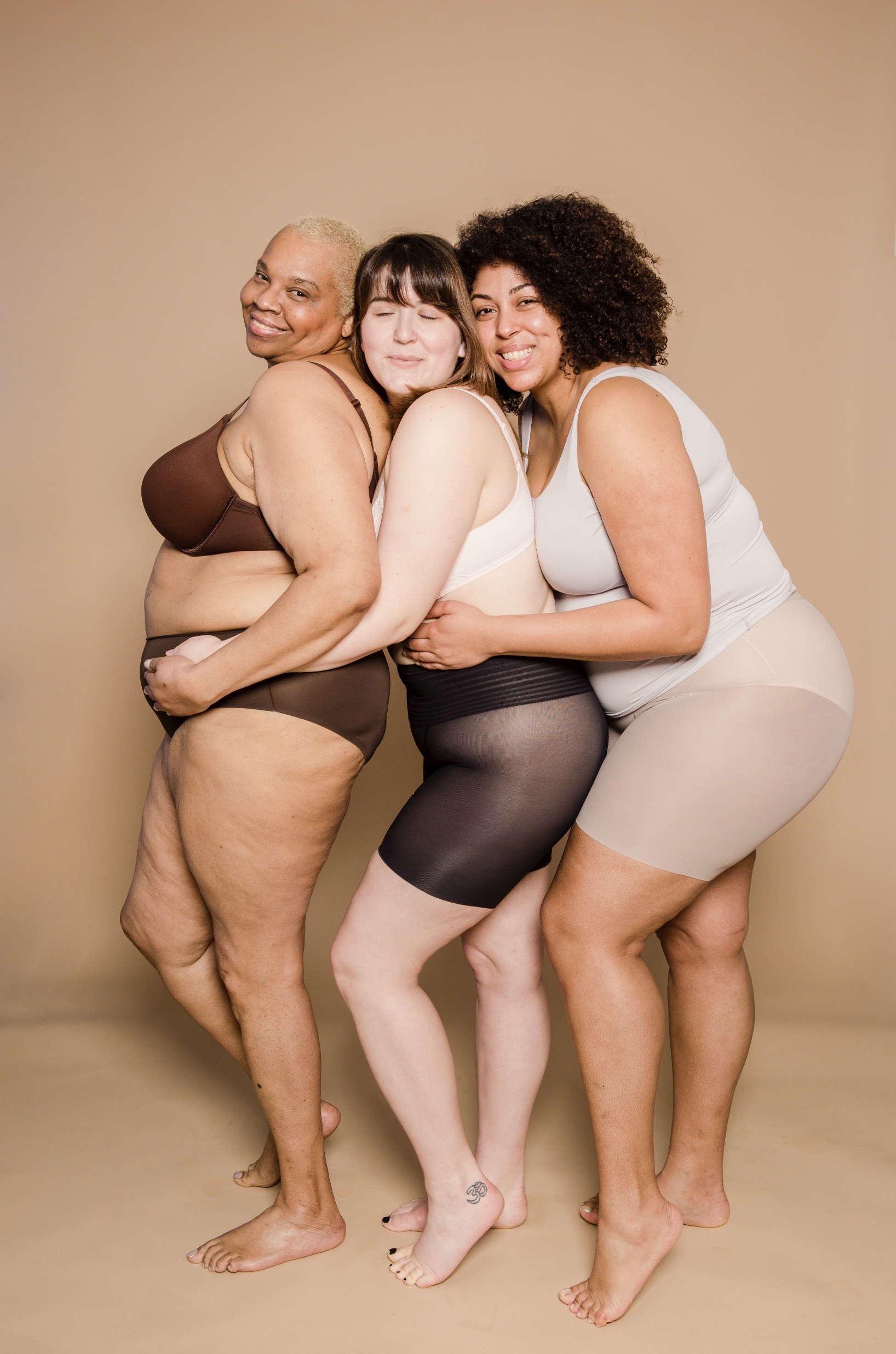 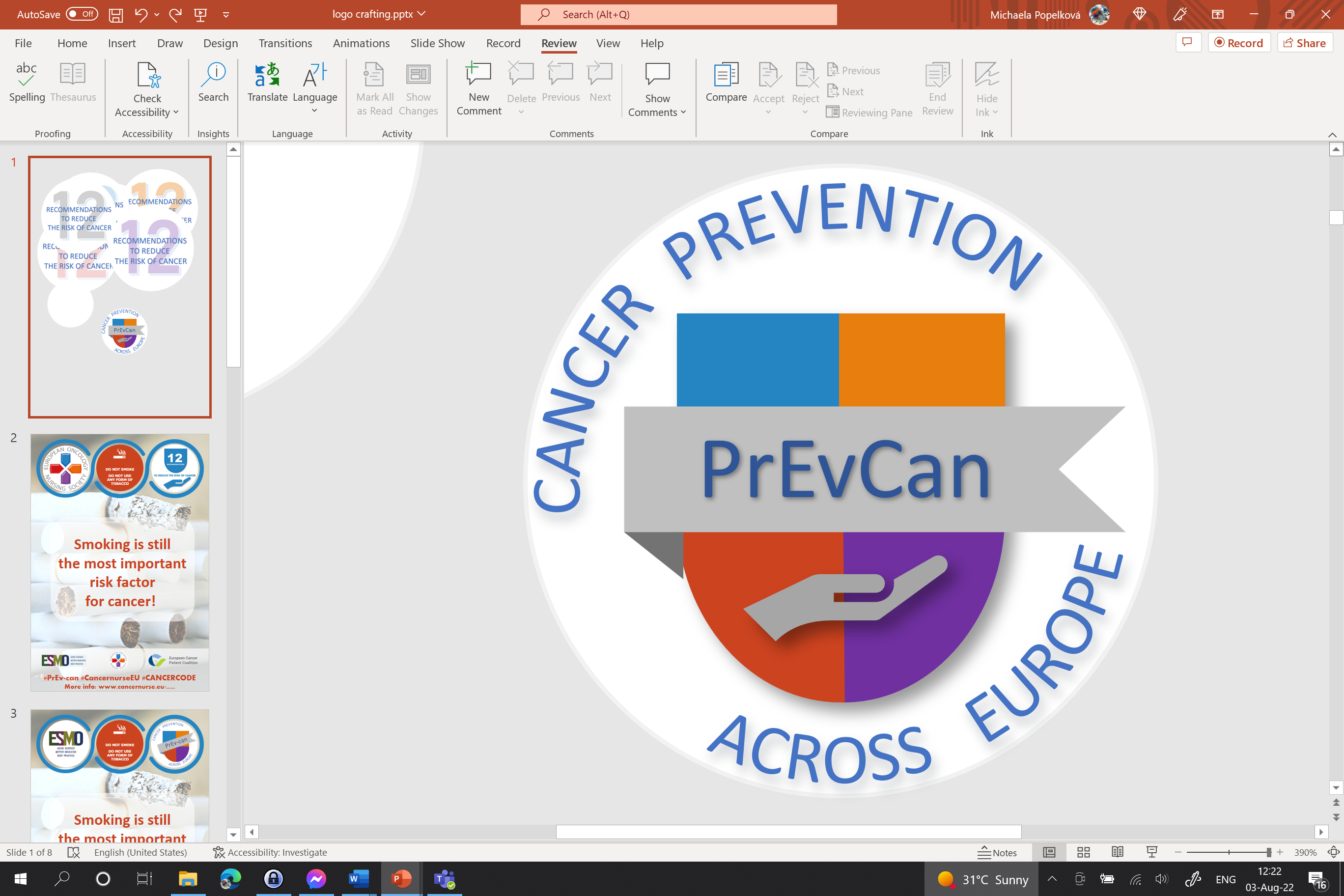 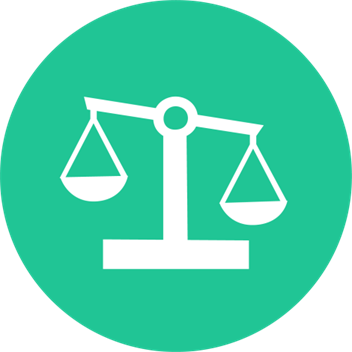 Ovdje umetnite logo vaše organizacije
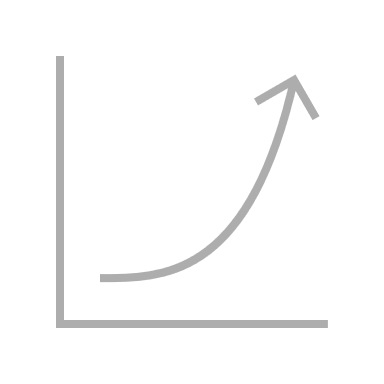 ODRŽAVAJTE ZDRAVUTJELESNUTEŽINU
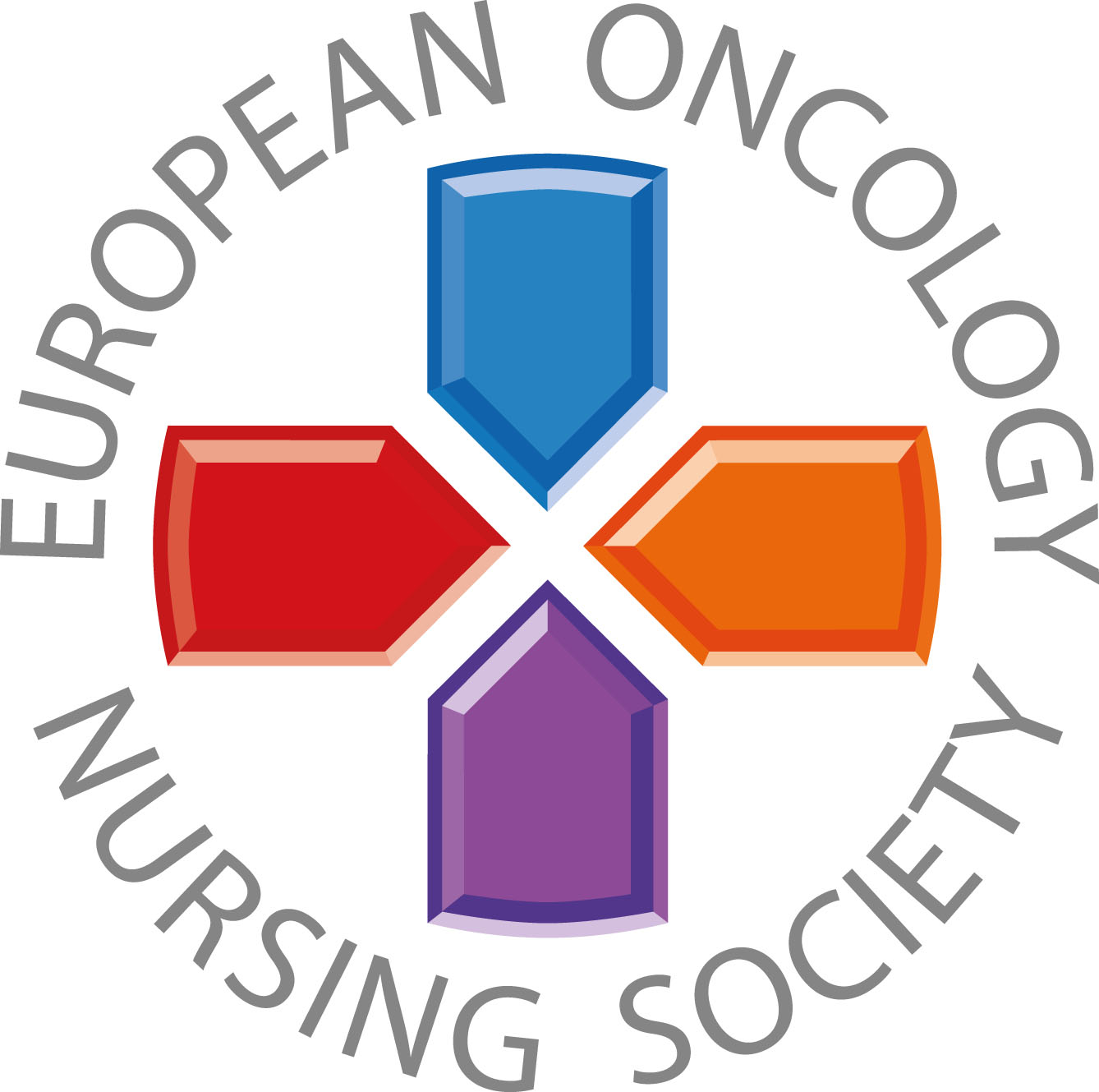 Pretilost i gojaznost su povezani sa povišenim rizikom od nastanka 13 različitih vrsta karcinoma
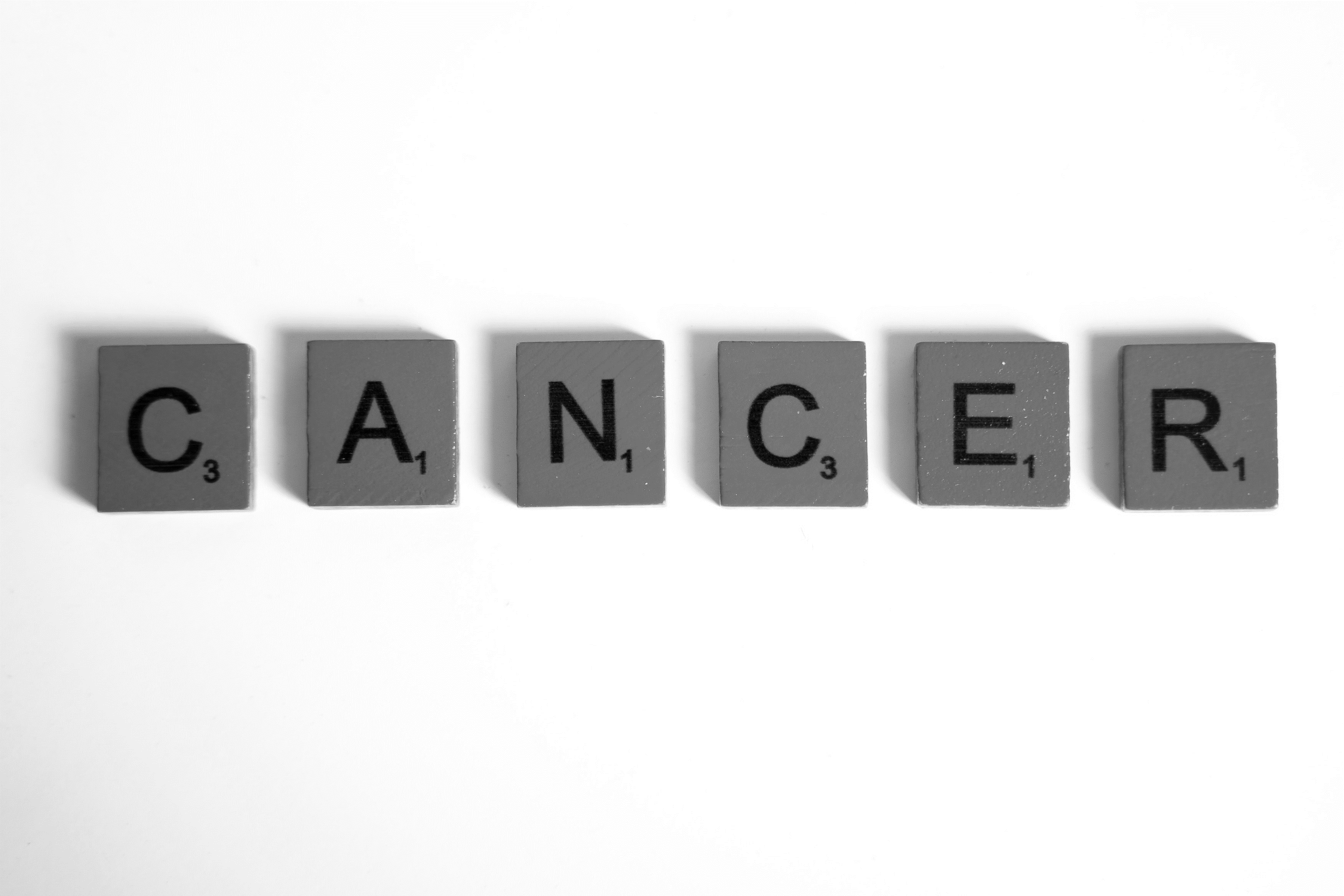 #PrEvCan #CANCERCODE
PrEvCan© kampanja inicirana je od strane EONS-a te djeluje u suradnji sa ključnim partnerom, ESMO-m.Više informacija možete pronaći na: www.cancernurse.eu/prevcan
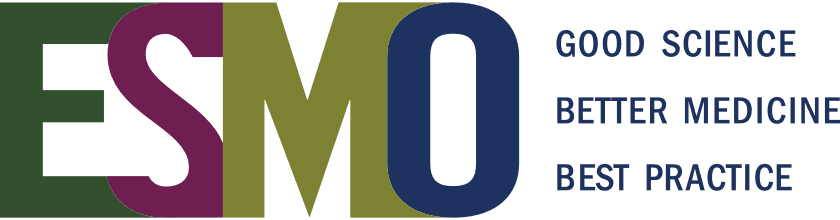 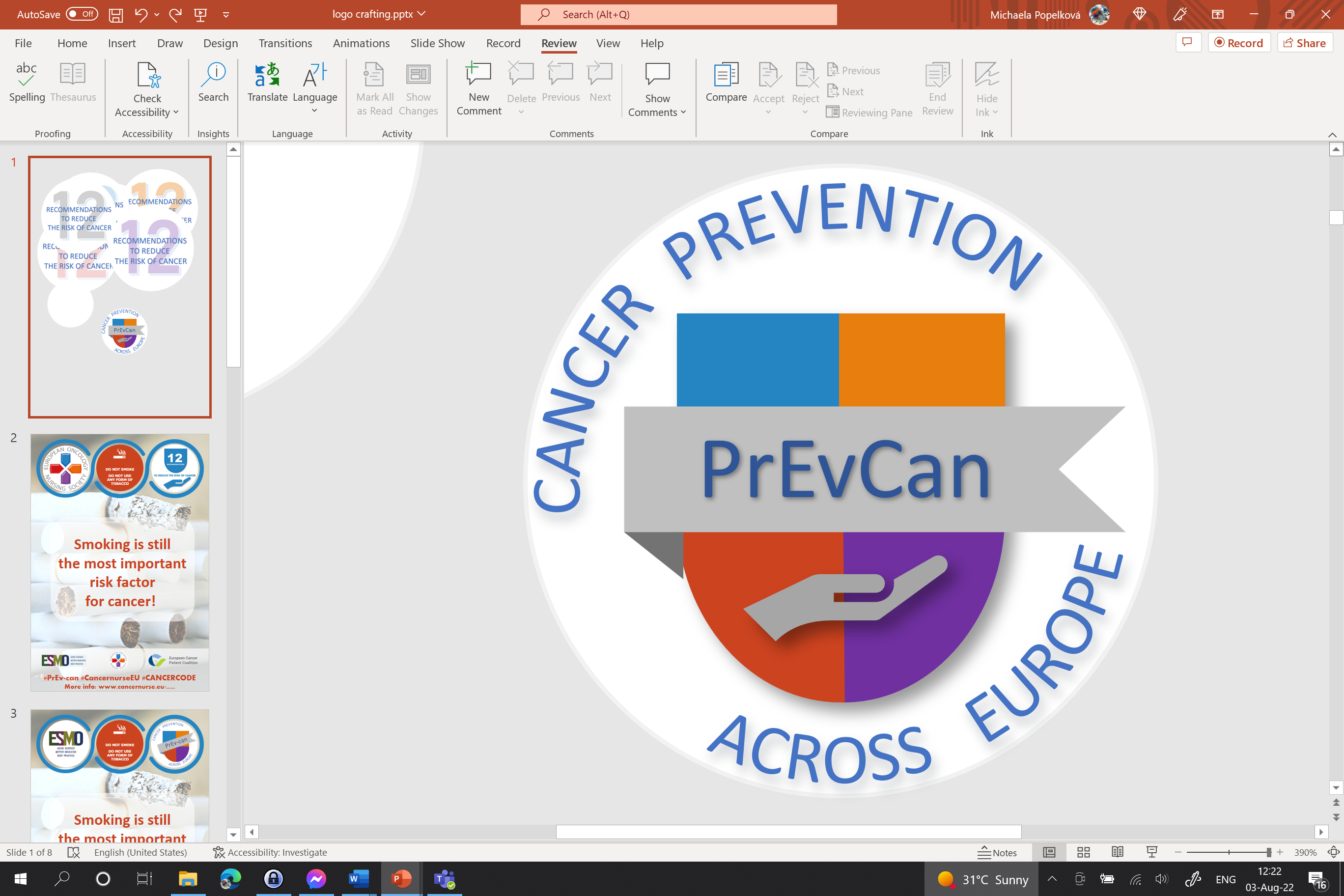 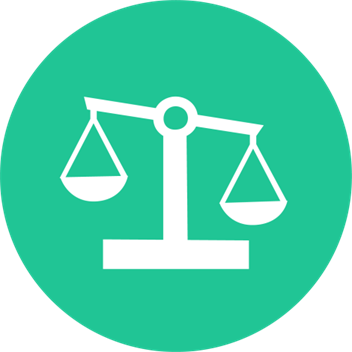 ODRŽAVAJTE ZDRAVUTJELESNUTEŽINU
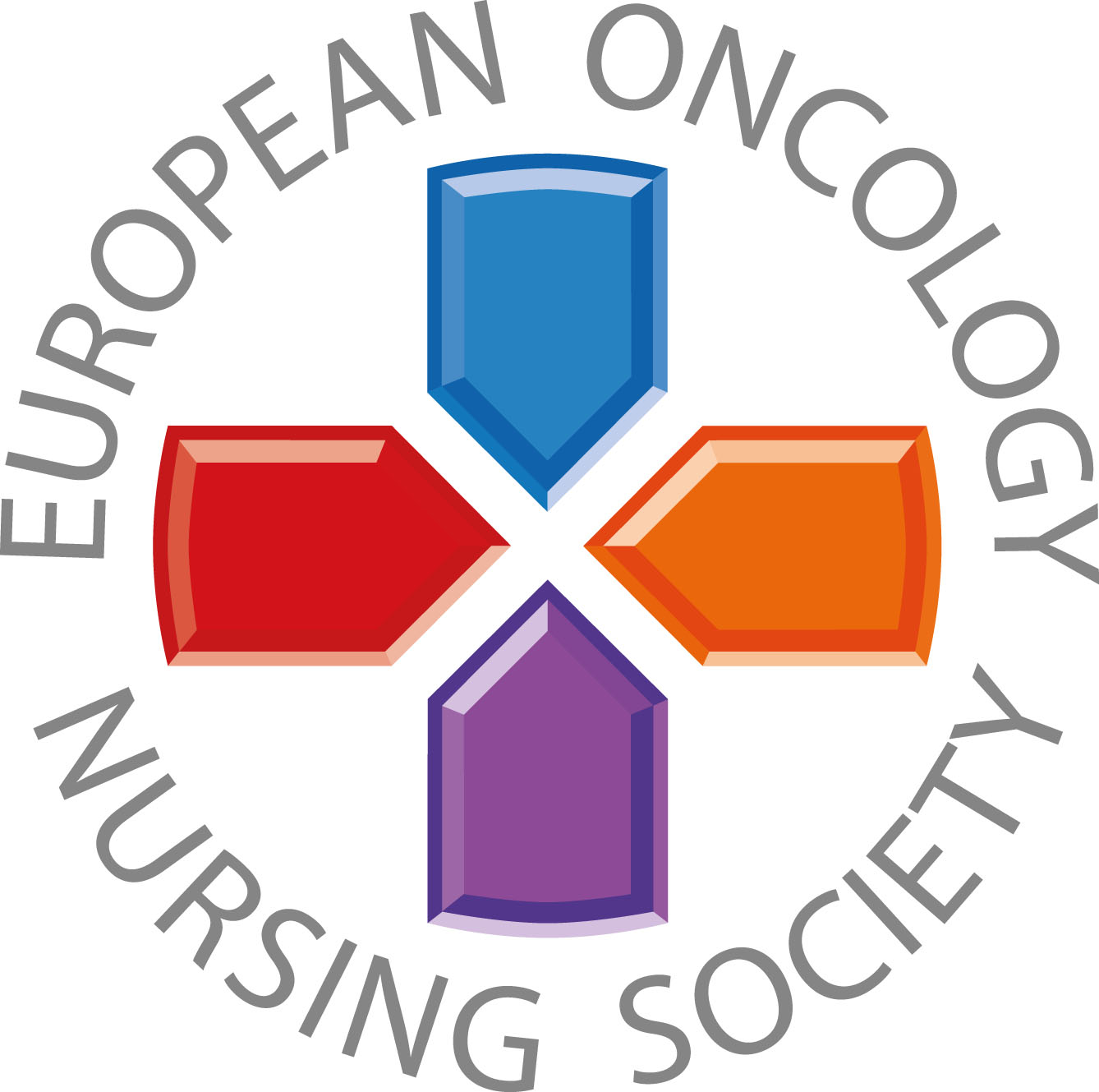 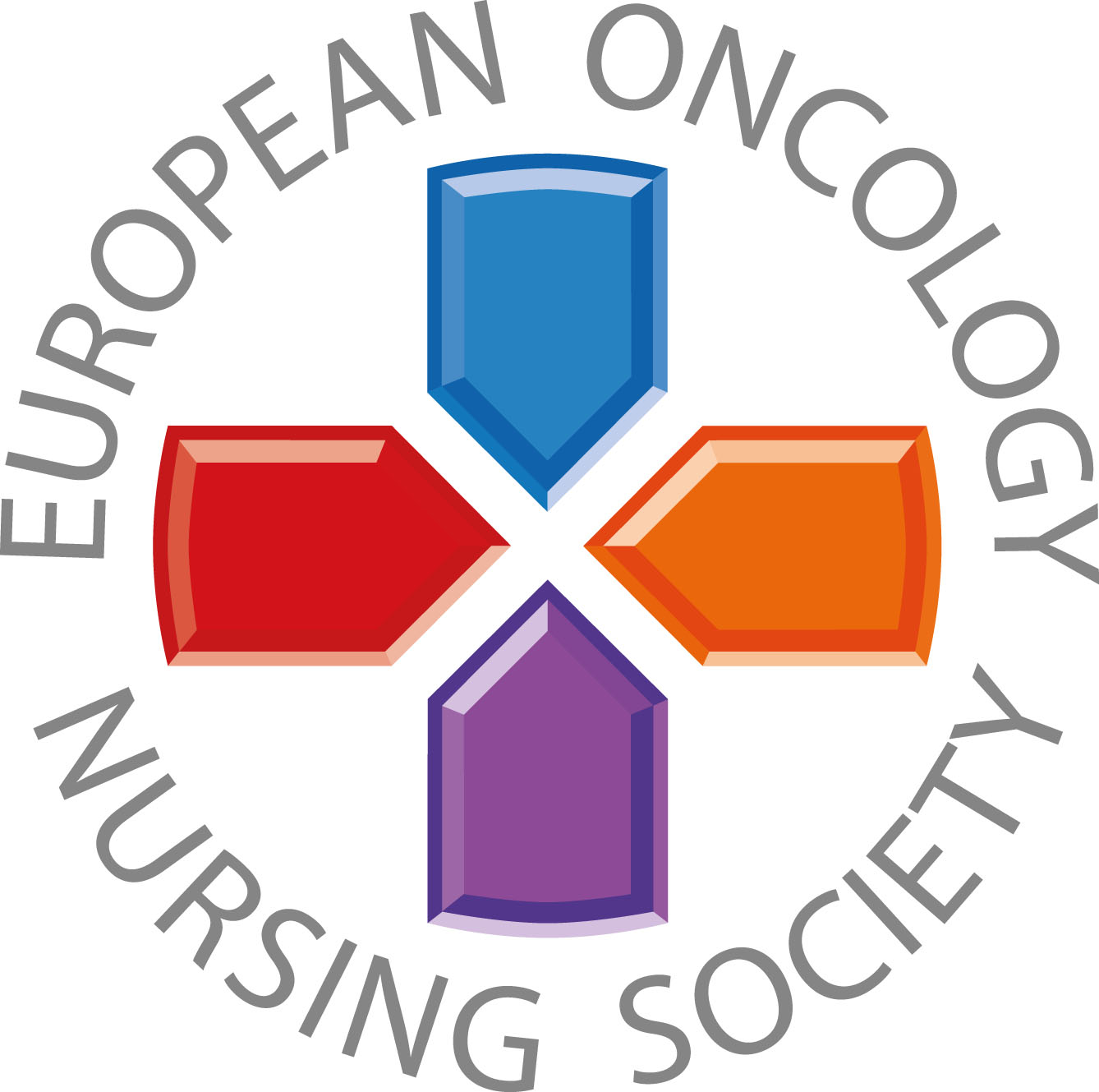 Poruke za zdravstvene stručnjake
#PrEvCan #CANCERCODE
PrEvCan© kampanja inicirana je od strane EONS-a te djeluje u suradnji sa ključnim partnerom, ESMO-m.Više informacija možete pronaći na: www.cancernurse.eu/prevcan
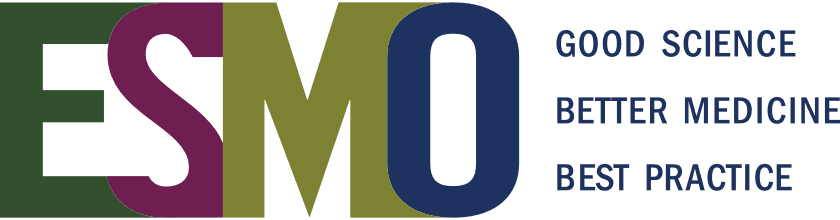 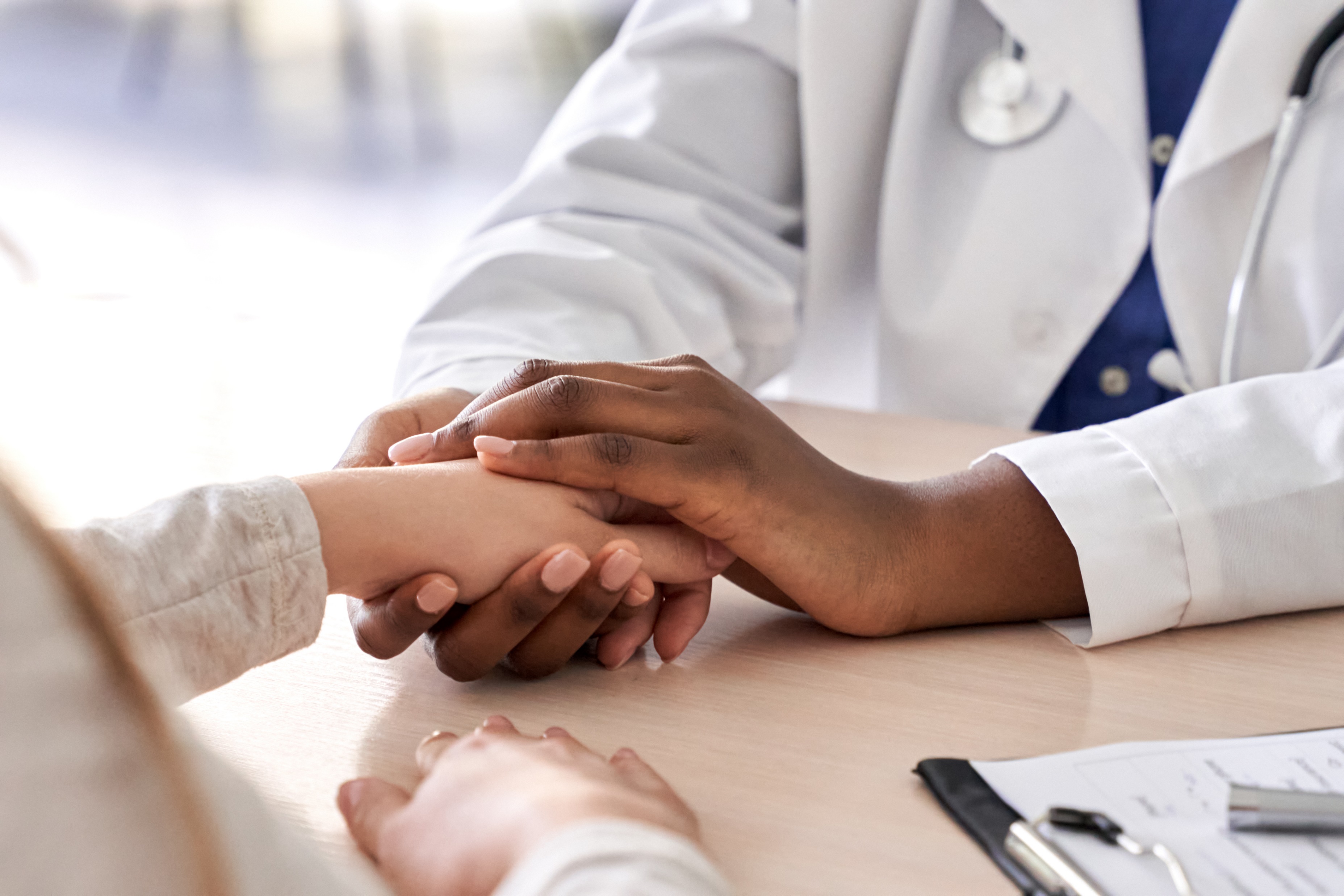 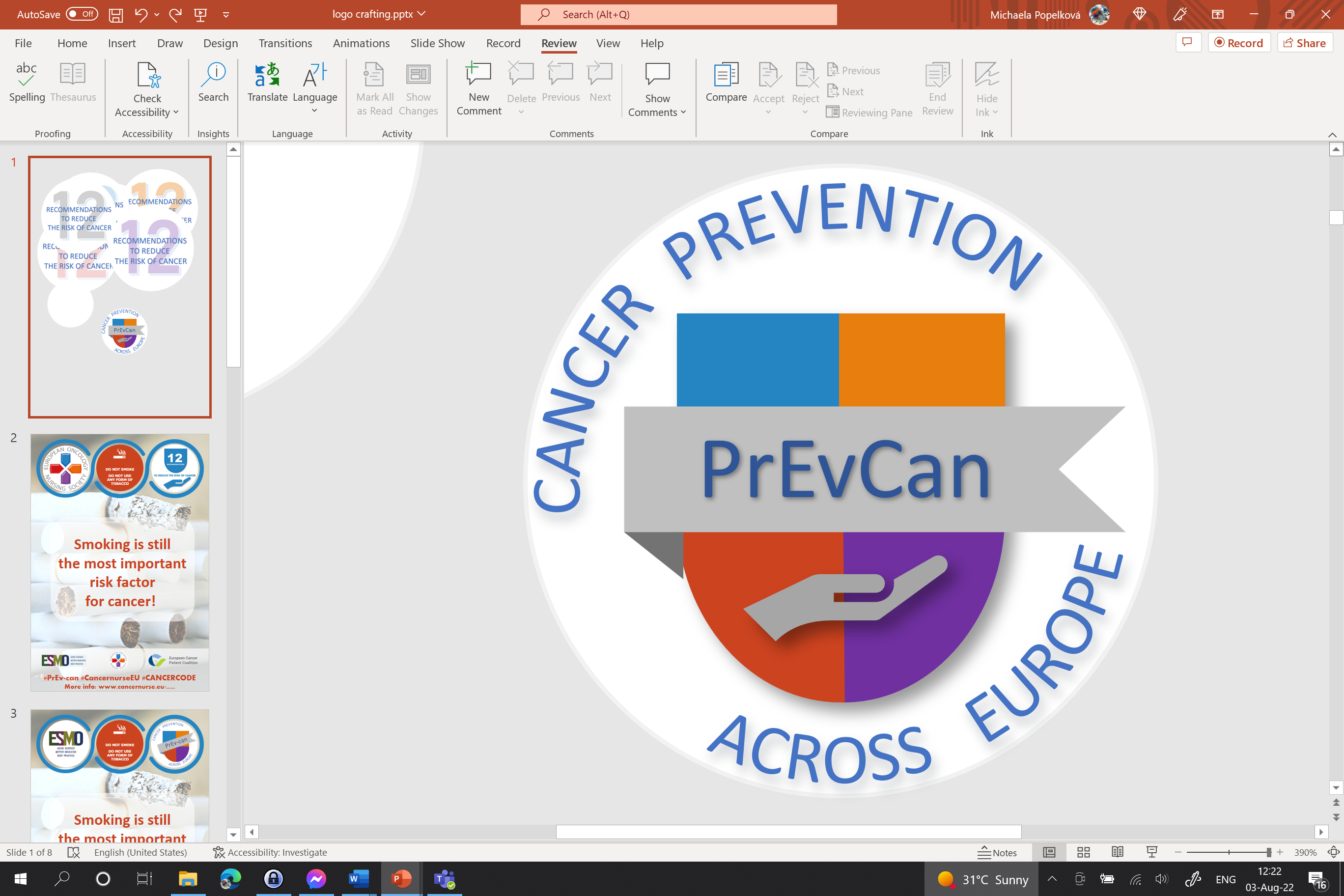 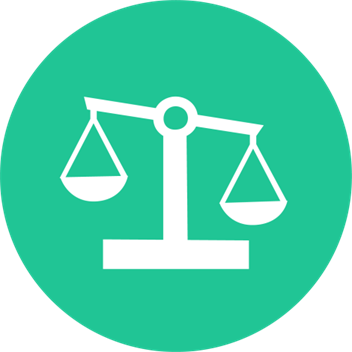 Ovdje umetnite logo vaše organizacije
ODRŽAVAJTE ZDRAVUTJELESNUTEŽINU
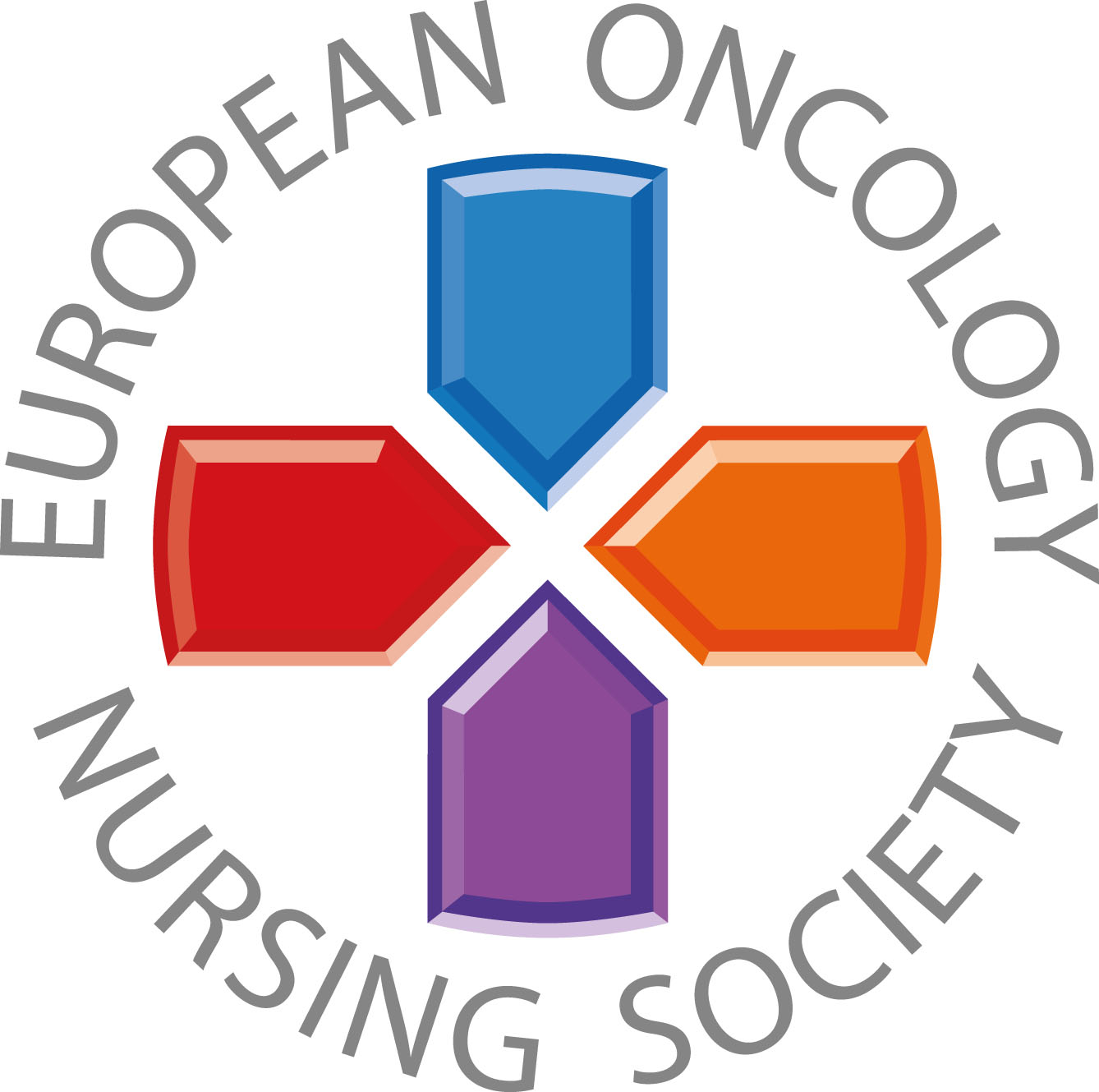 55 % svih karcinoma dijagnosticiranih u žena i 24 % karcinoma dijagnosticiranih u muškaraca povezano je s prekomjernom tjelesnom težinom ili pretilošću. Budi proaktivni! Pružite savjet i podršku svojim pacijentima prilikom gubitka težine!
#PrEvCan #CANCERCODE
PrEvCan© kampanja inicirana je od strane EONS-a te djeluje u suradnji sa ključnim partnerom, ESMO-m.Više informacija možete pronaći na: www.cancernurse.eu/prevcan
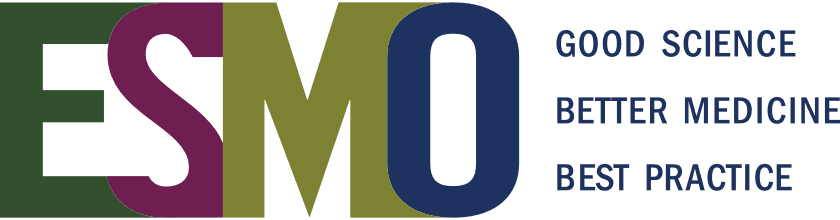 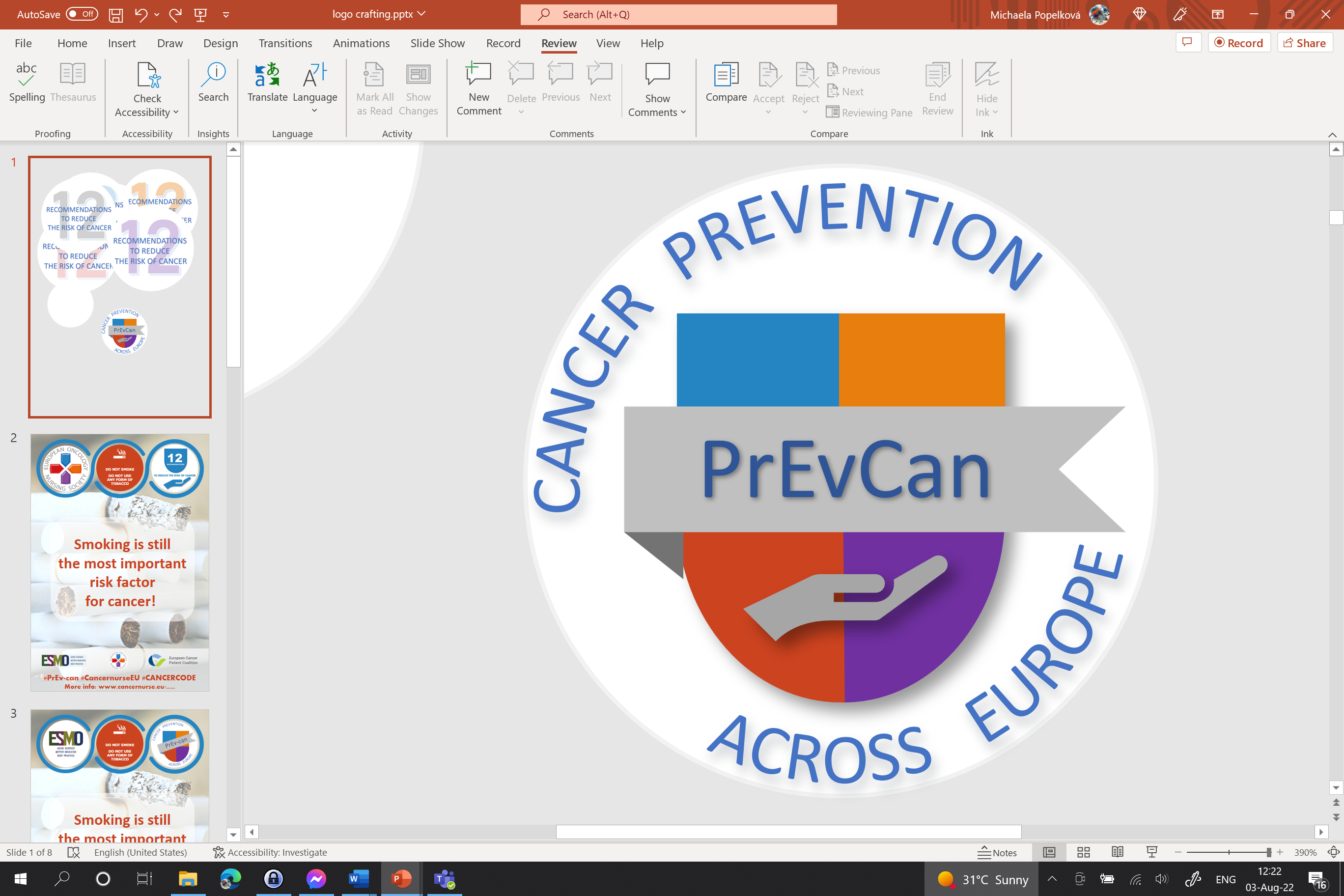 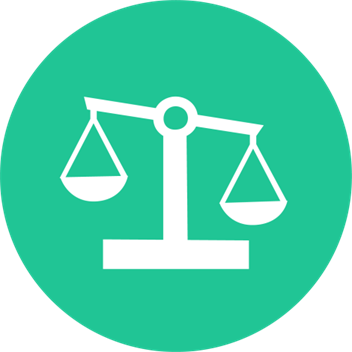 Ovdje umetnite logo vaše organizacije
ODRŽAVAJTE ZDRAVUTJELESNUTEŽINU
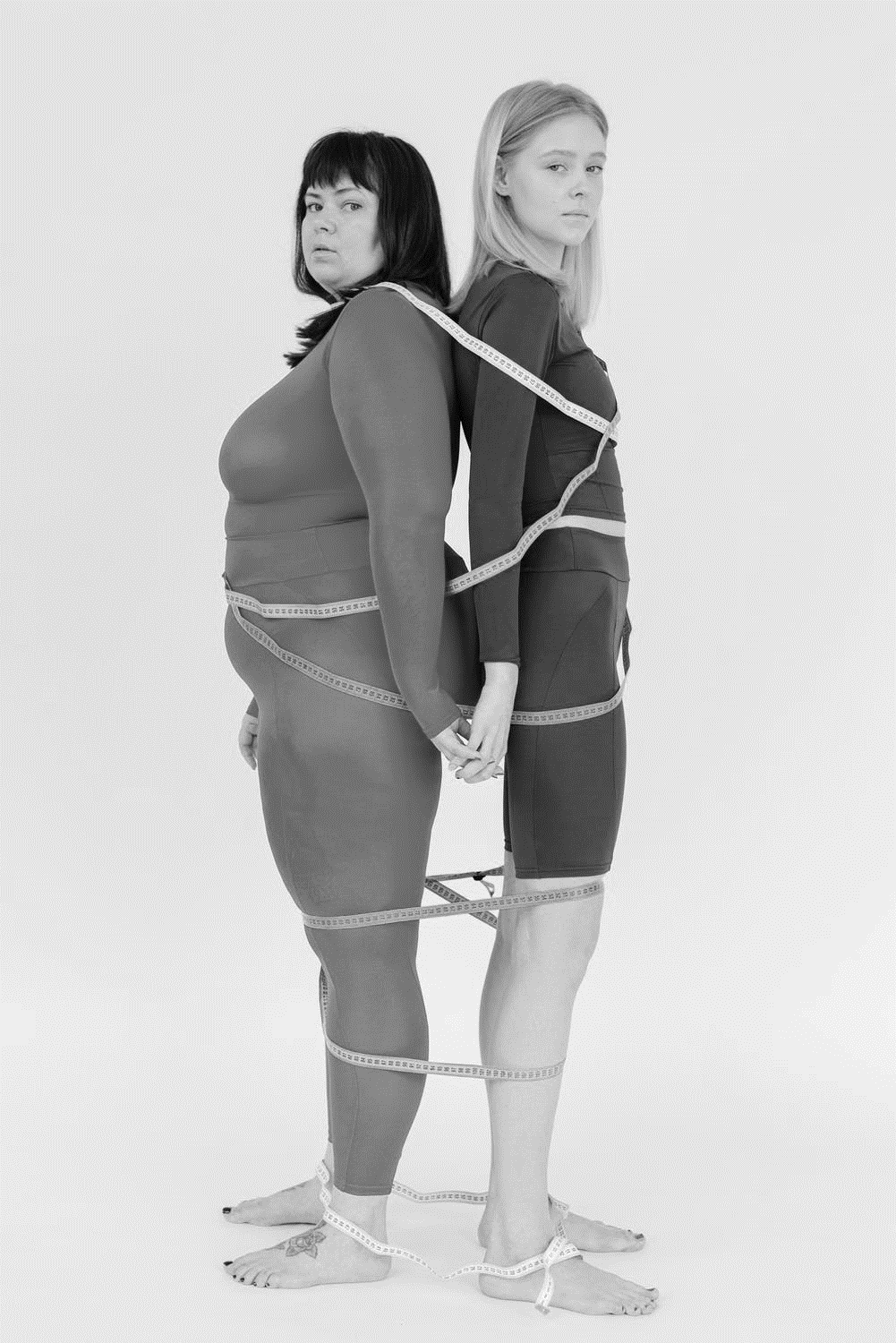 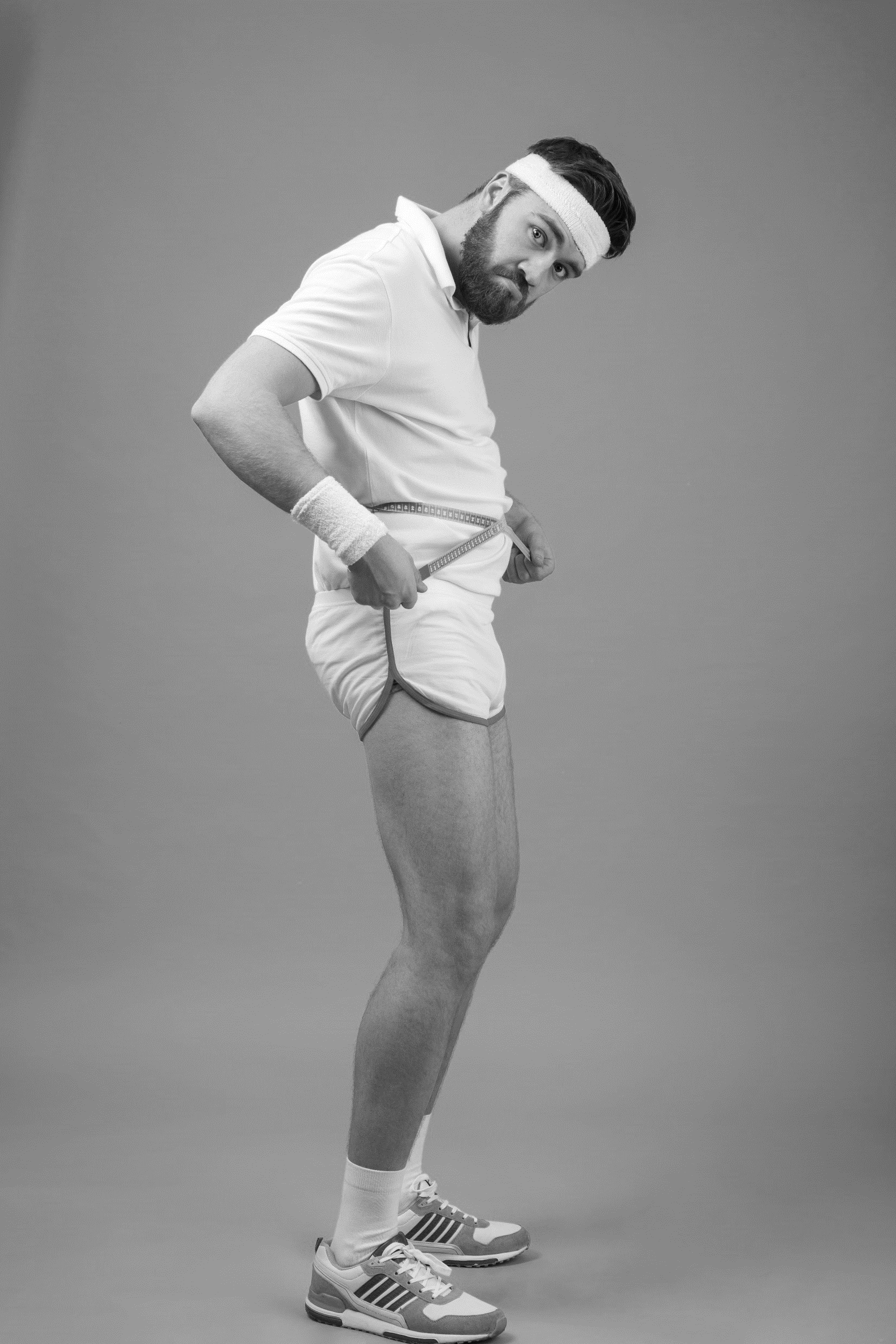 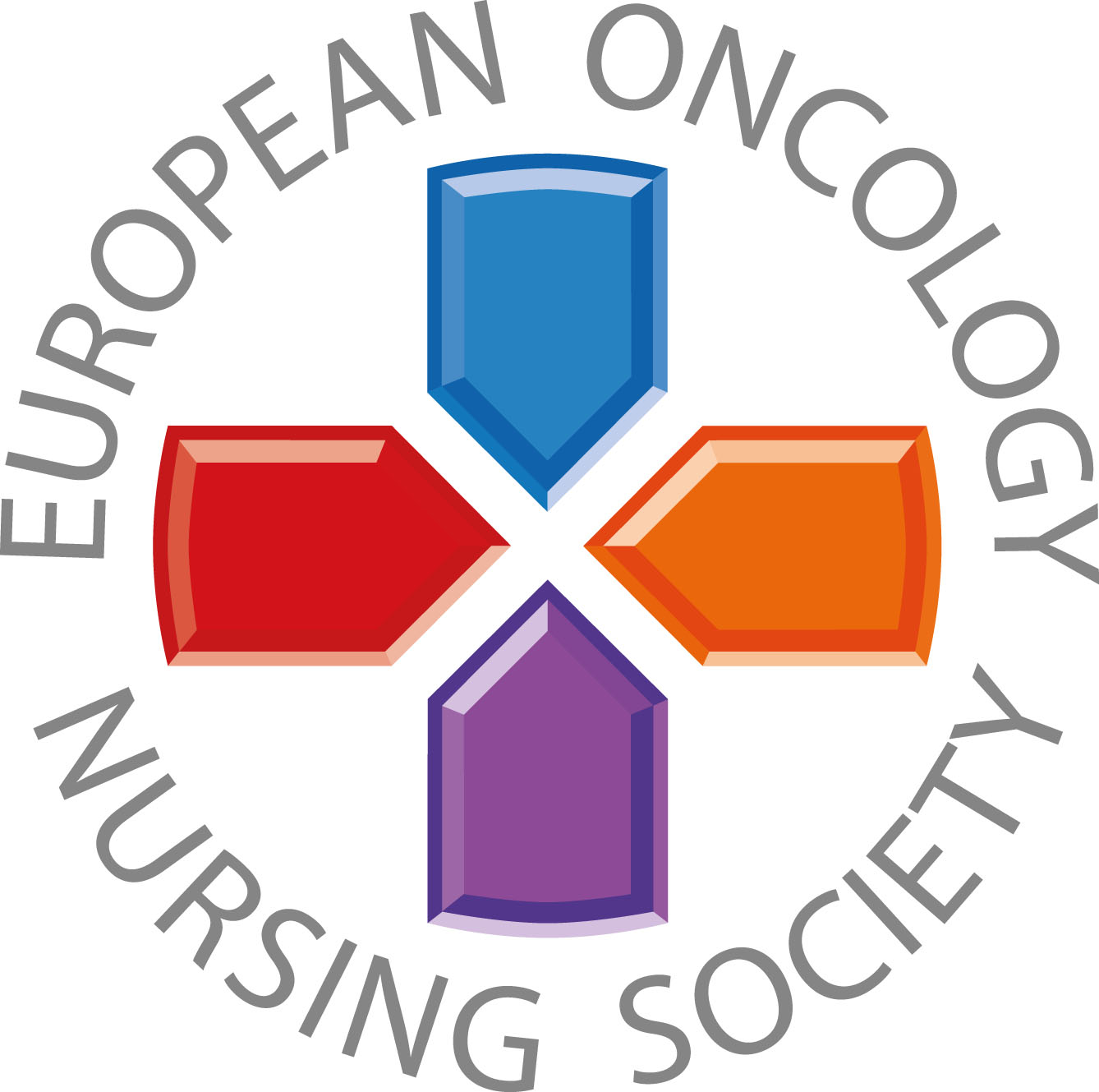 Stavi svoju fotku
Prilagođena poruka
#PrEvCan #CANCERCODE
PrEvCan© kampanja inicirana je od strane EONS-a te djeluje u suradnji sa ključnim partnerom, ESMO-m.Više informacija možete pronaći na: www.cancernurse.eu/prevcan
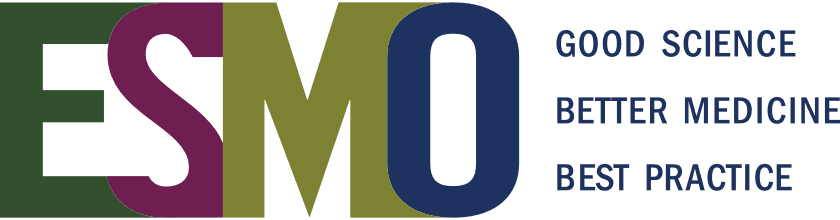